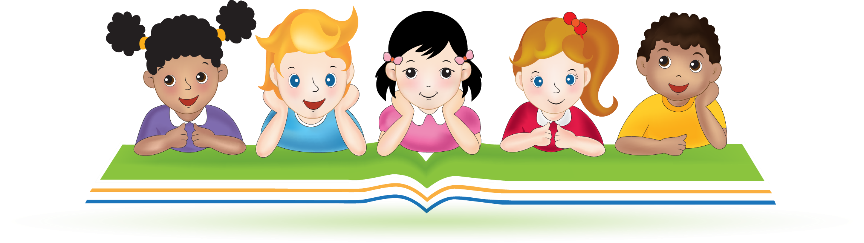 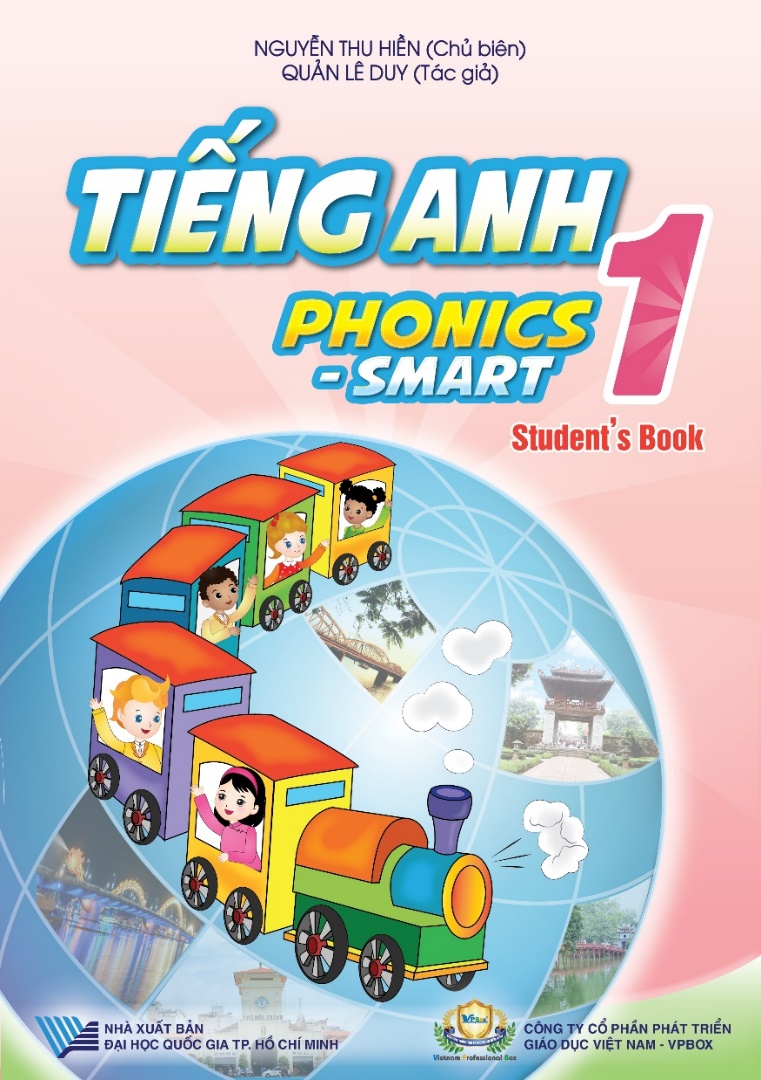 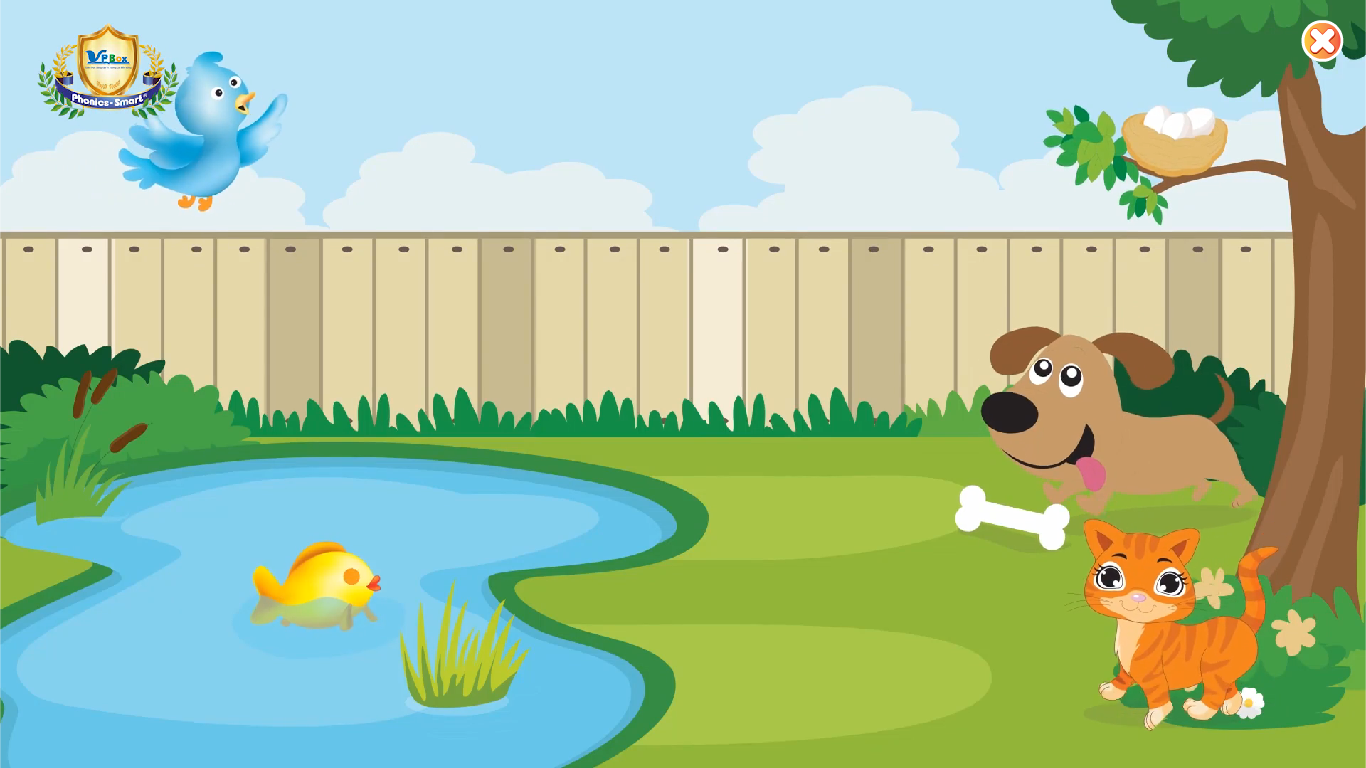 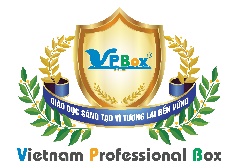 [Speaker Notes: T says “ Hello, everyone. How are you? How’s the weather? Is it sunny? Great! Now, let’s sing a song with me.”
Warm up: Sing “Animal song” – “Excellent! You sing very well.”
Divide class into 2 groups (optional) – “Today, we will have 2 groups – Group 1 and Group 2. You are Group 1, you are Group 2.”
(Chèn bài animal song)]
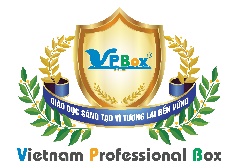 Game: Counting game
HOW MANY DOGS?
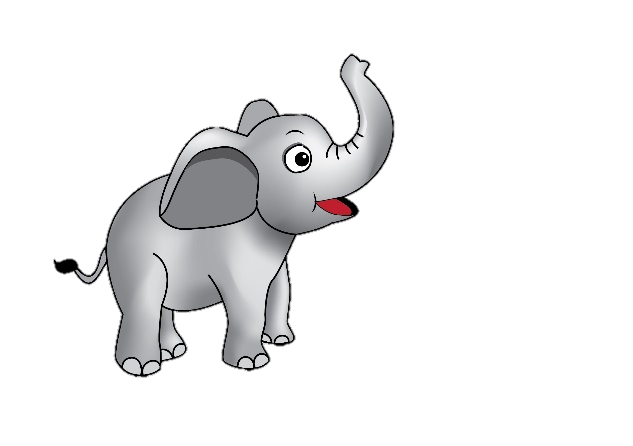 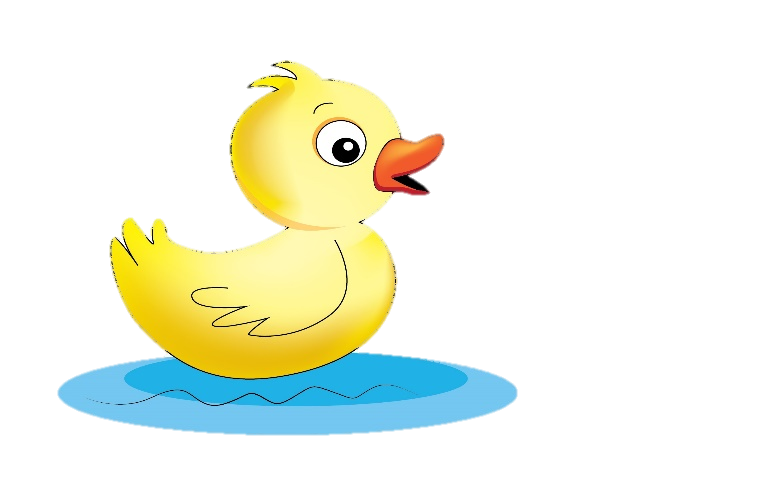 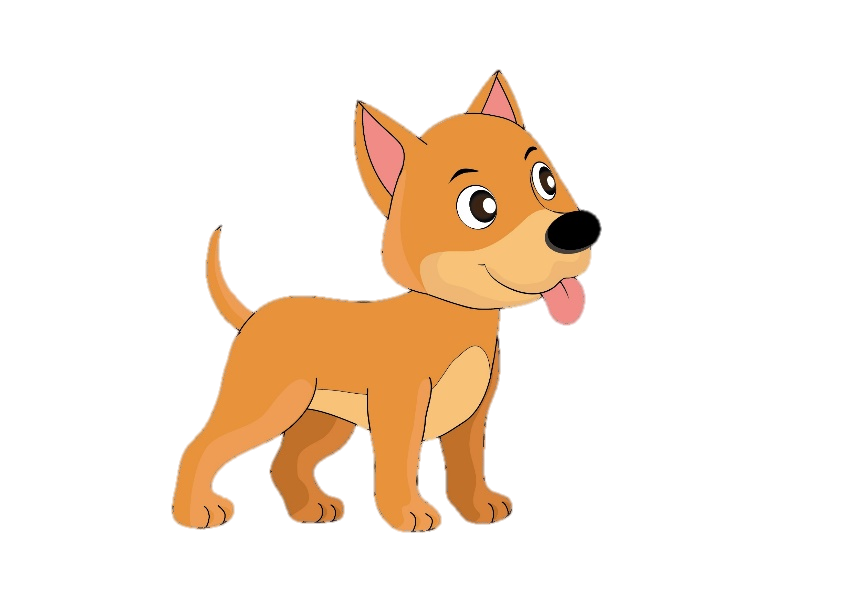 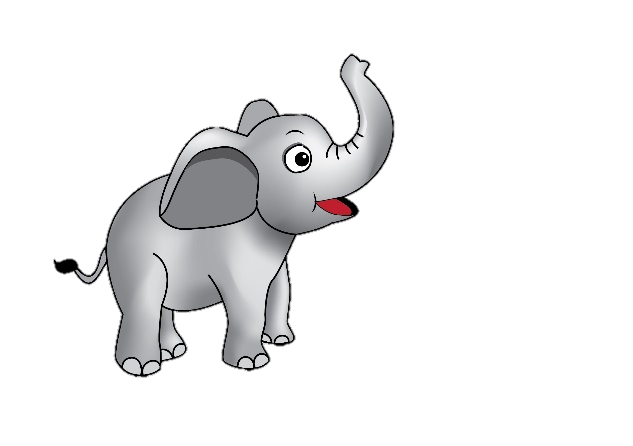 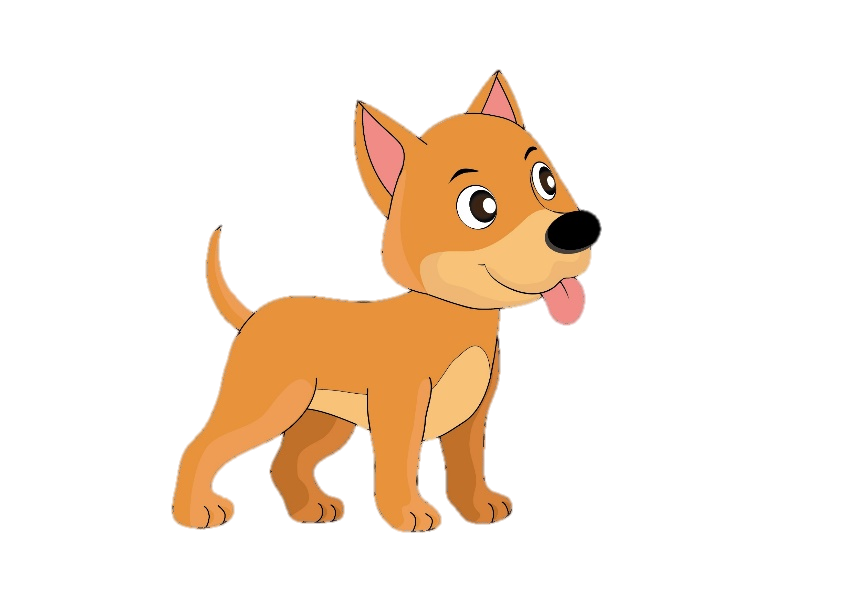 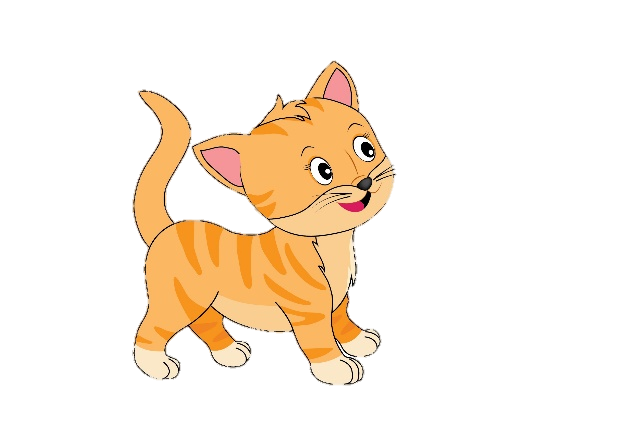 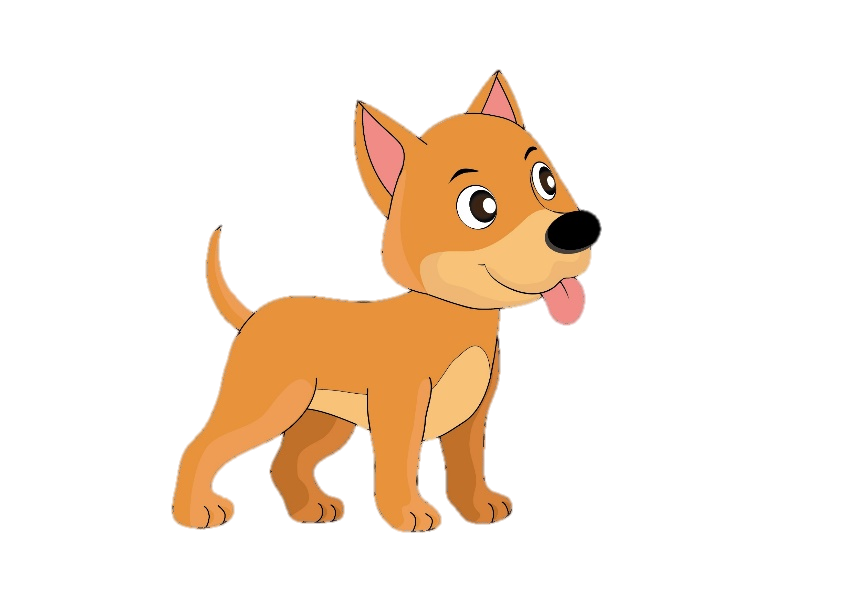 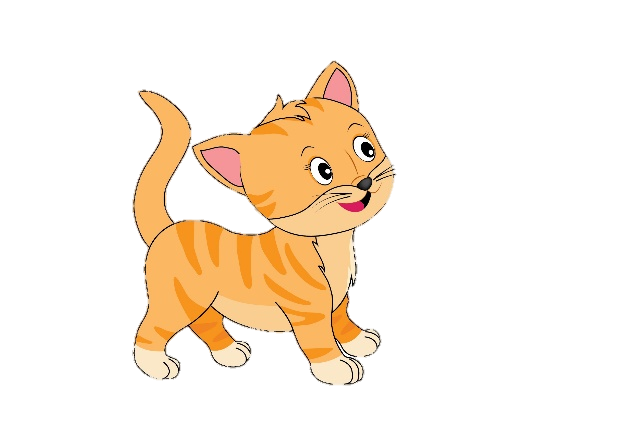 [Speaker Notes: Counting game
T says “I have got a lot of animals. Let’s count them with me.”
Work in groups
T asks “Group 1, how many dogs are there?”
Sts answer (each group has 1 turn)
T shows the answer – “Good job! One flower for group 1.”
With one correct answer, each group will have 1 flower.]
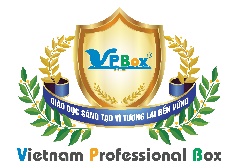 Game: Counting game
HOW MANY HIPPOS?
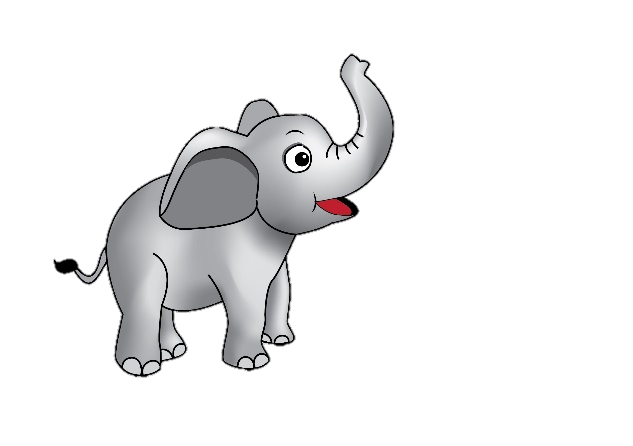 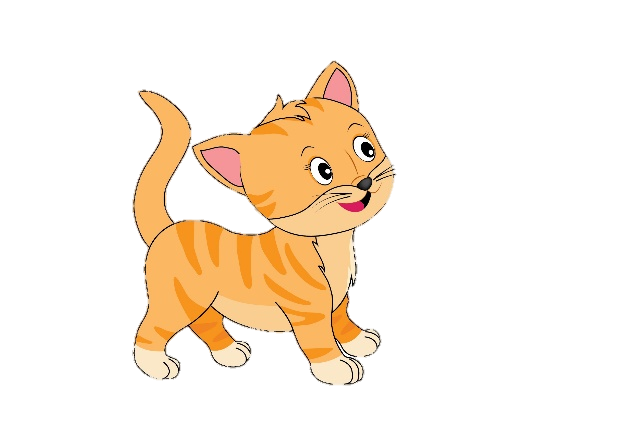 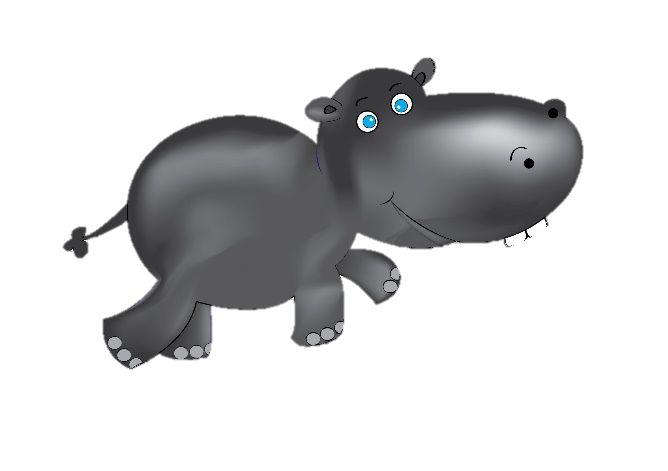 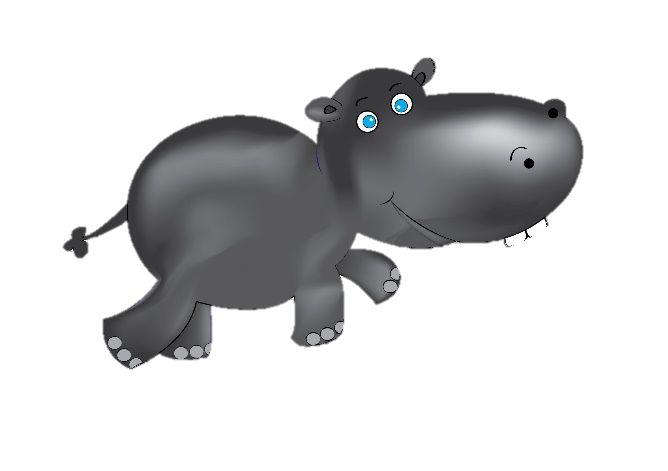 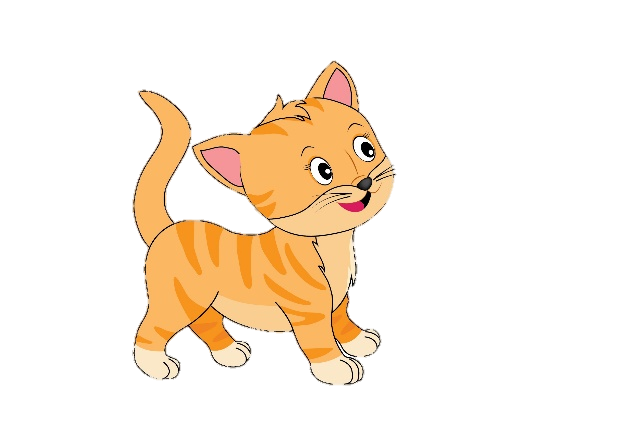 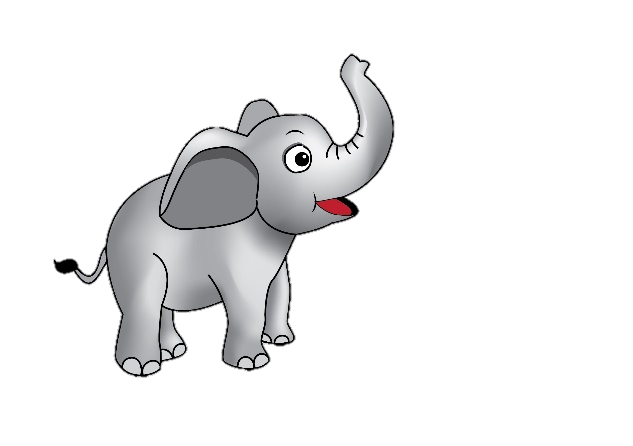 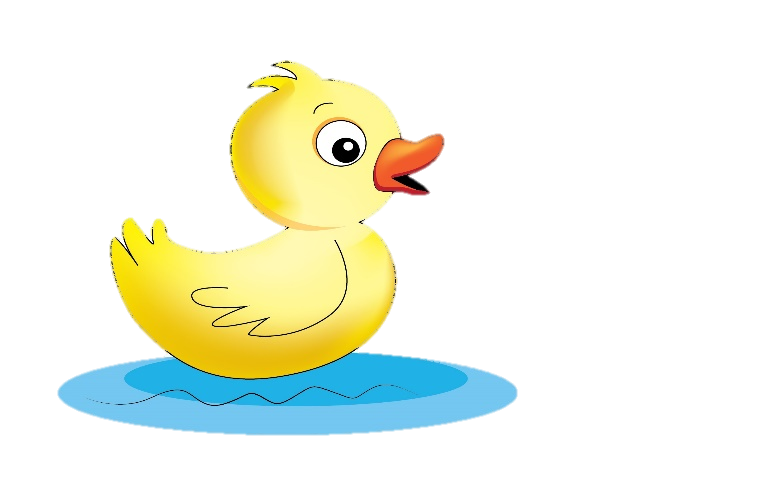 [Speaker Notes: T asks “Group 2, how many hippos are there?”
T shows the answer – “Good job! One flower for group 2.”]
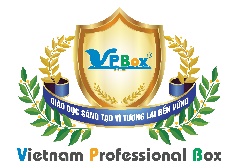 Game: Counting game
HOW MANY COWS?
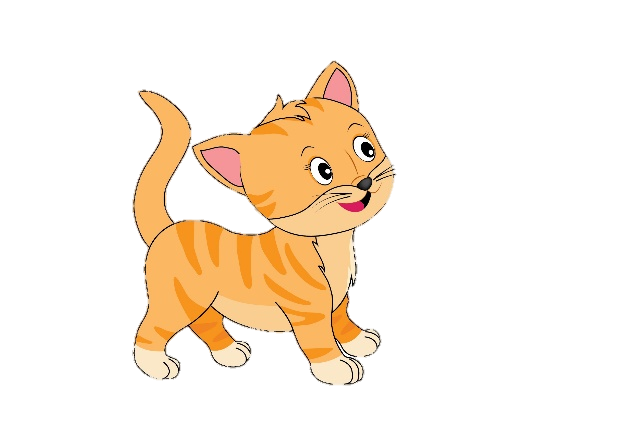 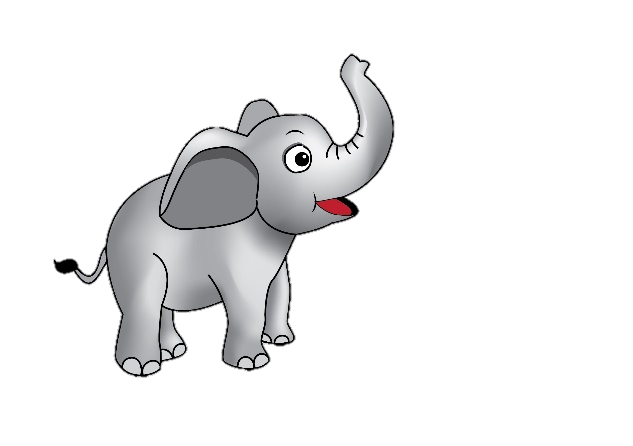 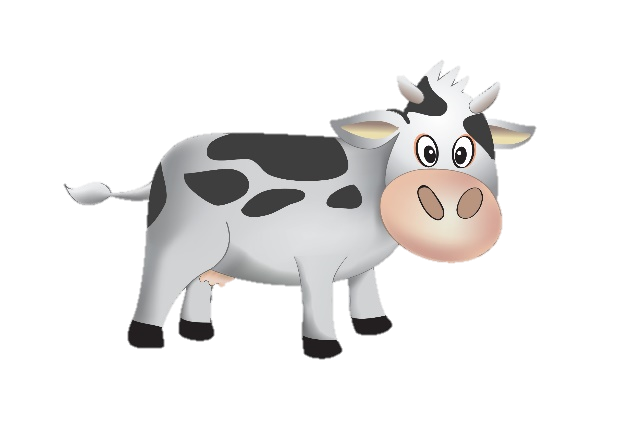 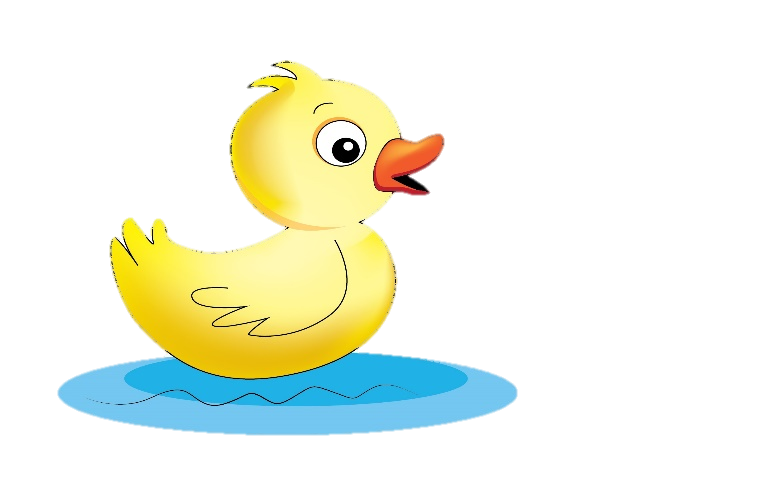 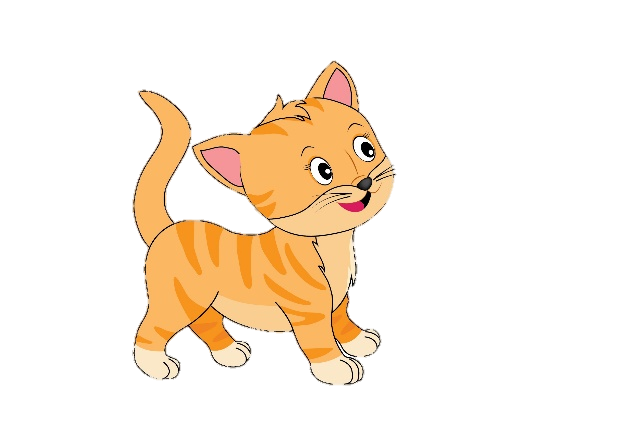 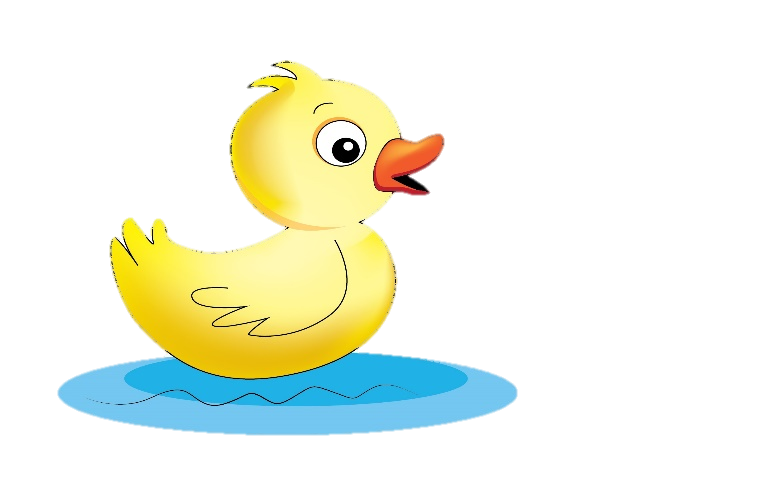 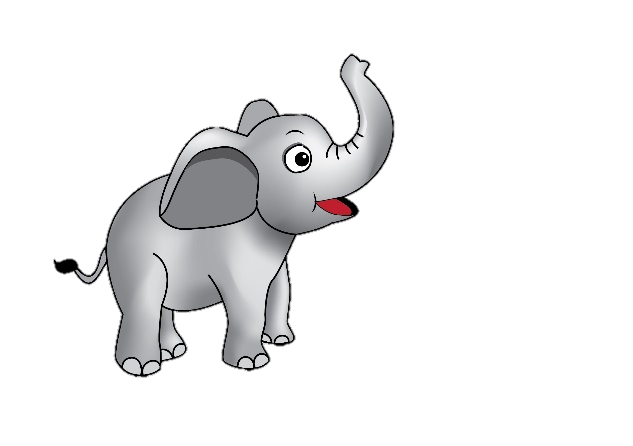 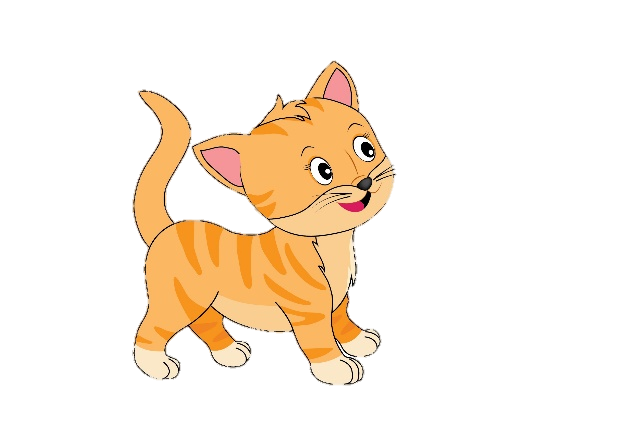 [Speaker Notes: T asks “Group 1, how many cows are there?”
T shows the answer – “Good job! One flower for group 1.”]
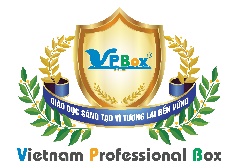 Game: Counting game
HOW MANY HORSES?
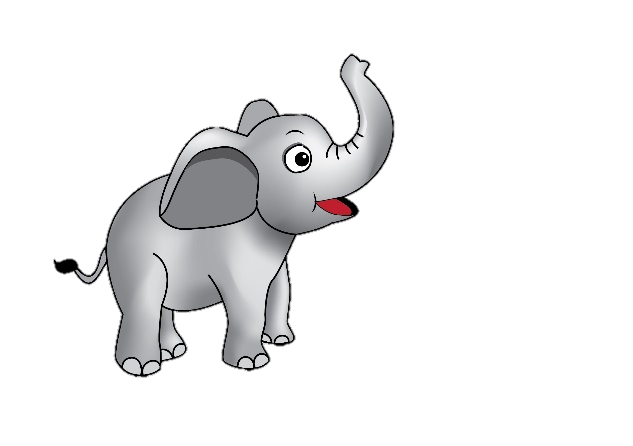 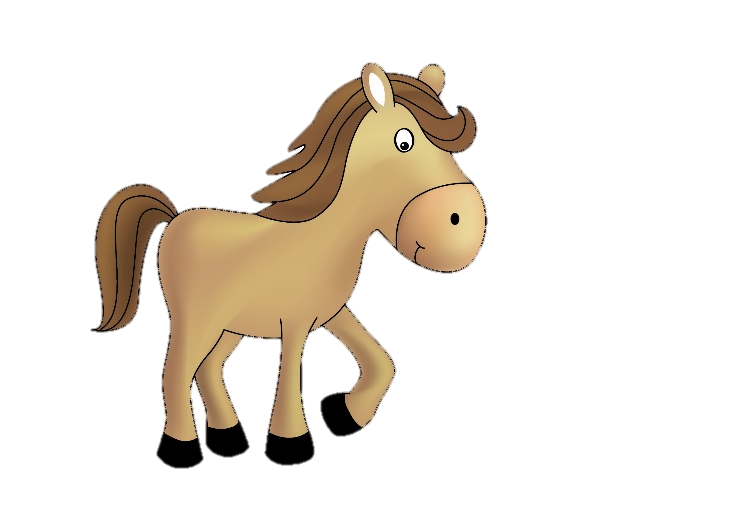 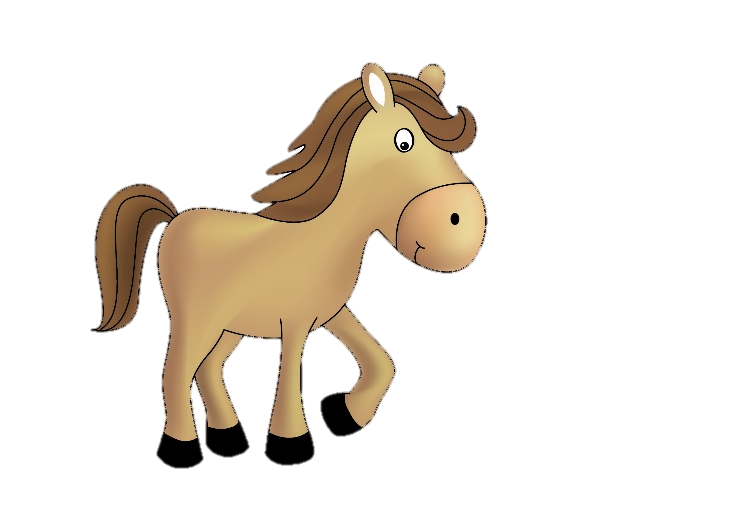 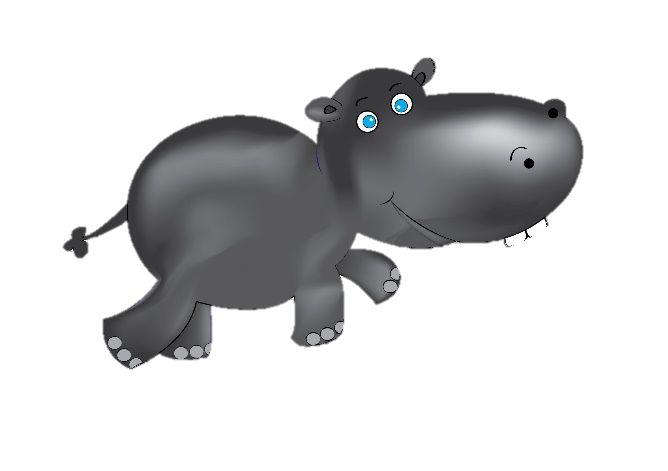 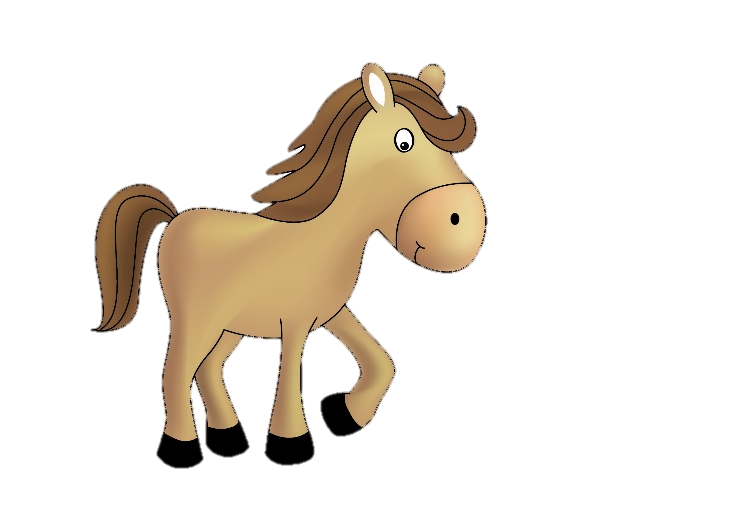 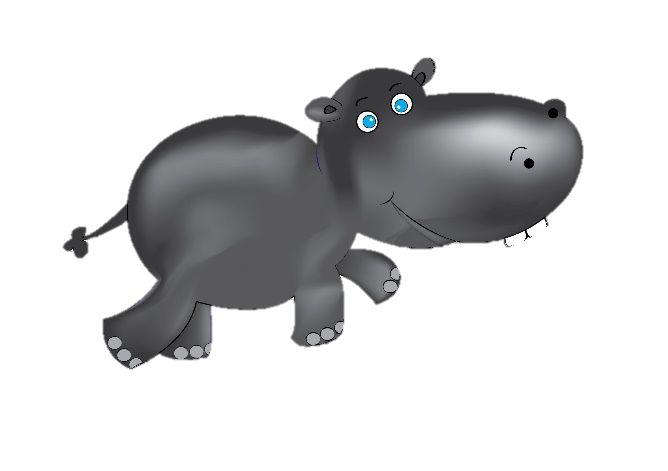 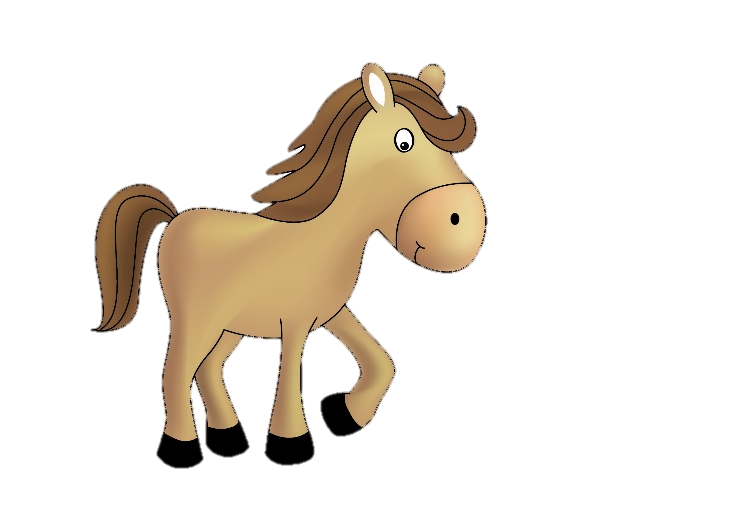 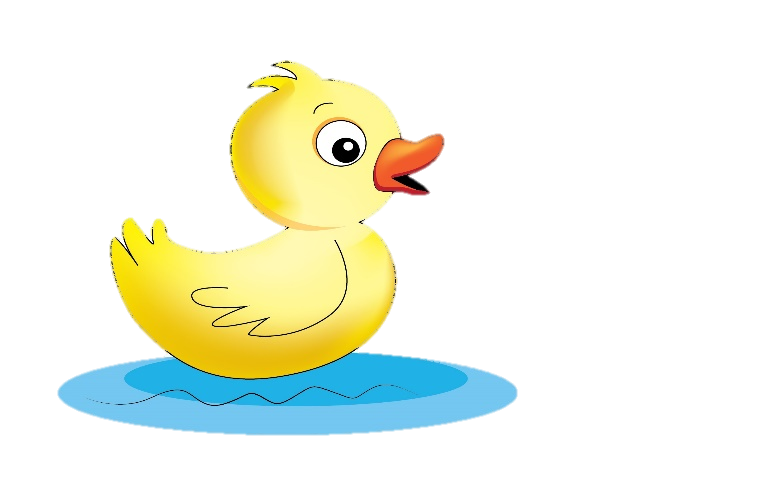 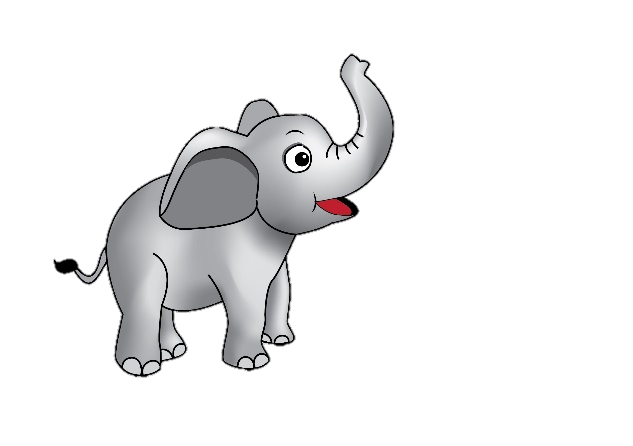 [Speaker Notes: T asks “Group 2, how many horses are there?”
T shows the answer – “Good job! One flower for group 2.”]
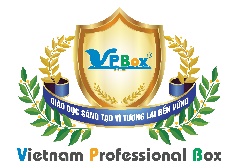 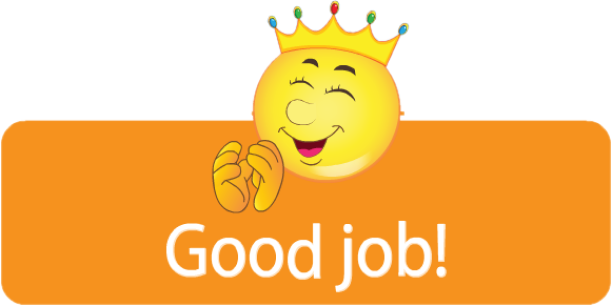 [Speaker Notes: “Excellent, class! Let’s move to our lesson today.”]
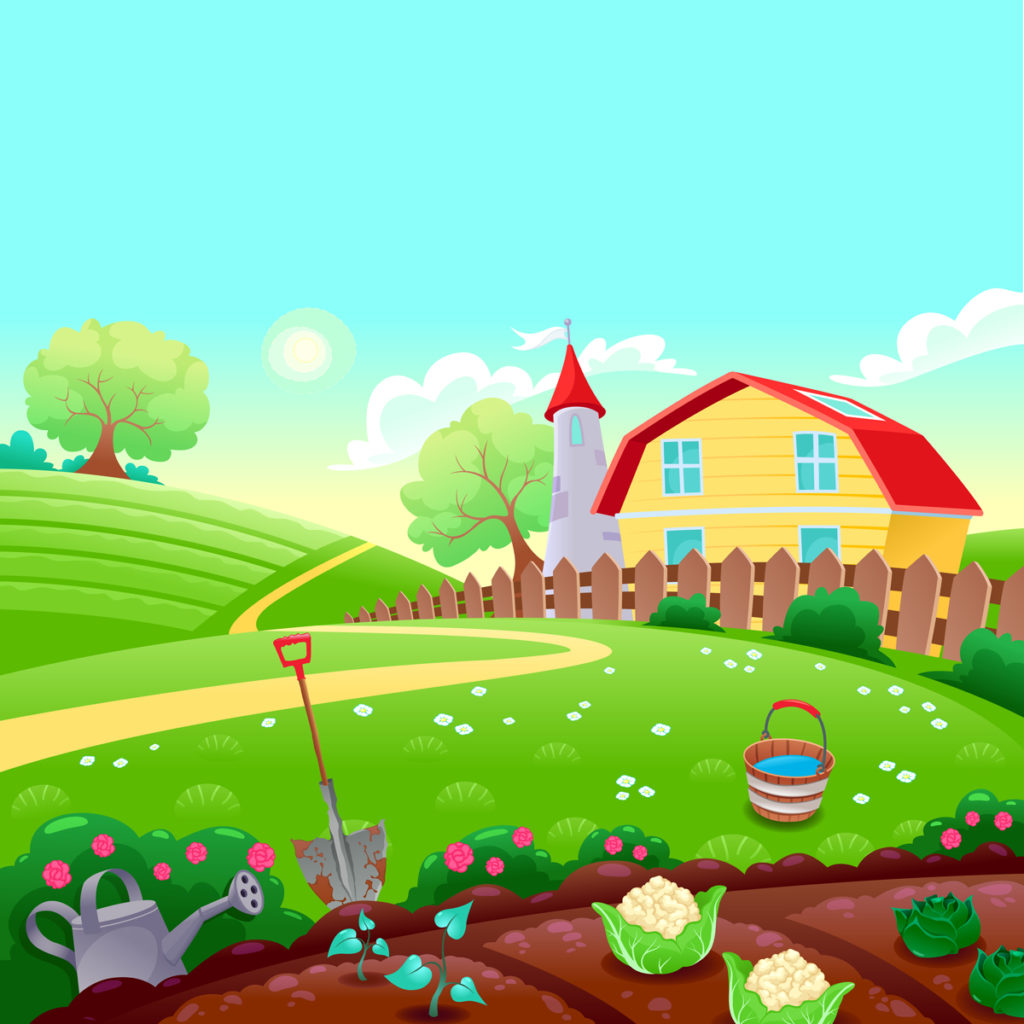 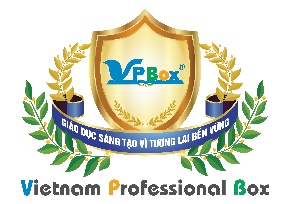 Unit 8
Lesson 4
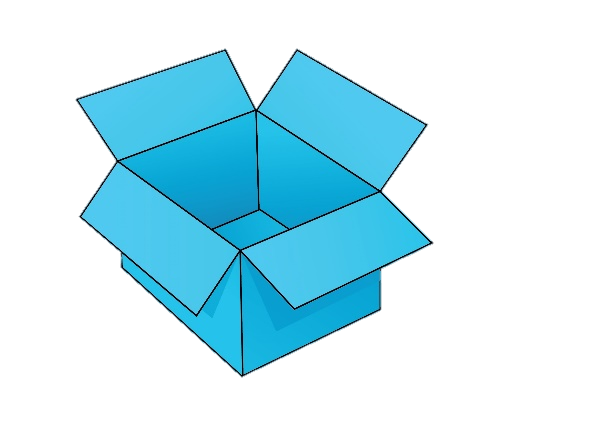 [Speaker Notes: 1. Introduce new lesson “Today, we will learn Unit 8 – Lesson 4. We will learn 2 new things. What are they? Now, look and listen.”]
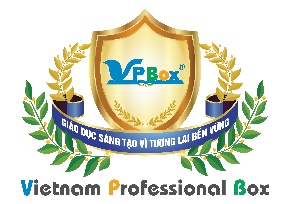 Unit 8:
Lesson 4:
H h
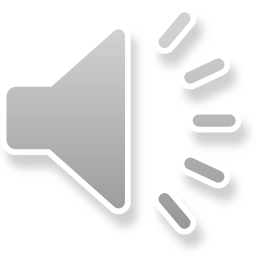 1. Listen and repeat.
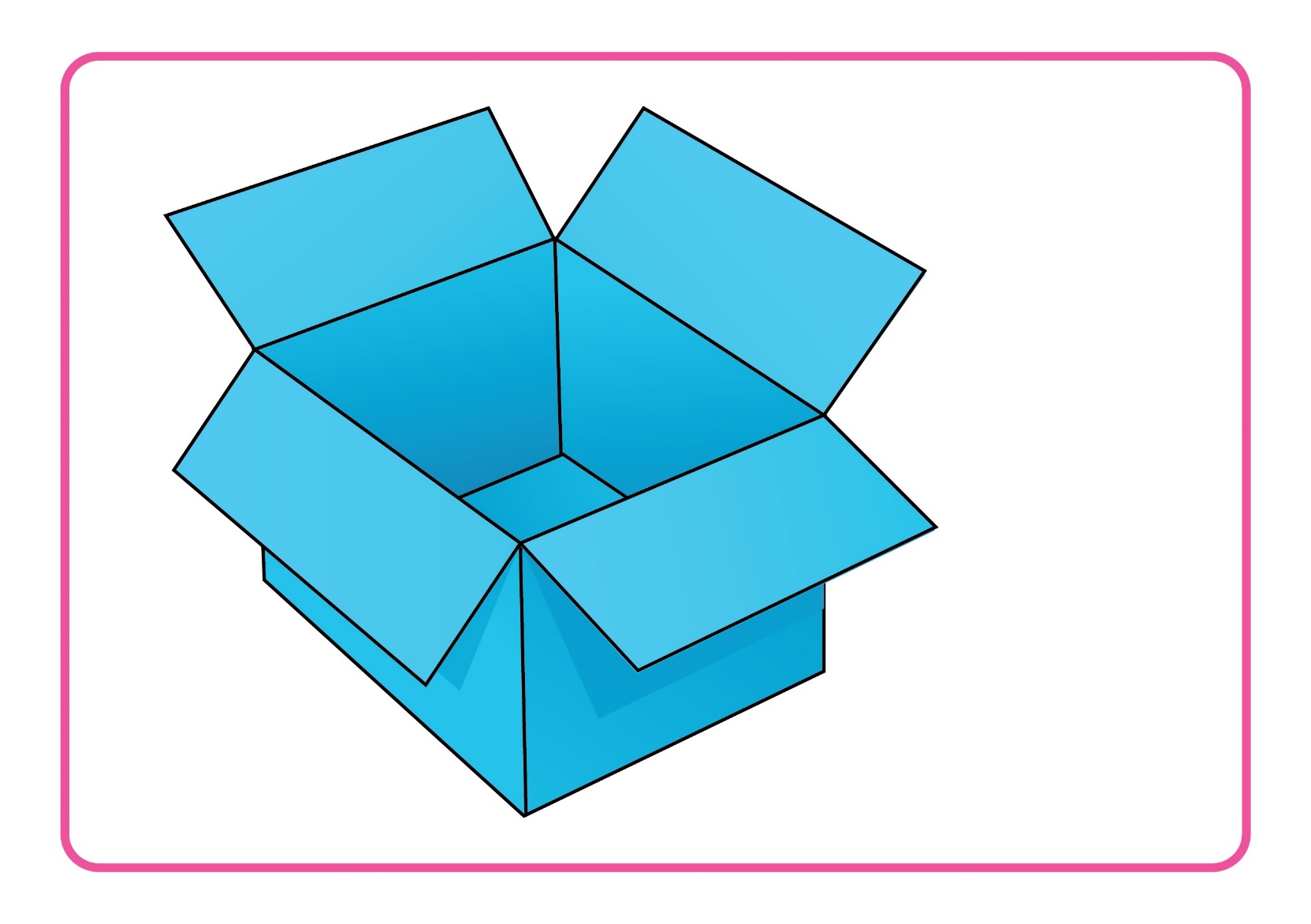 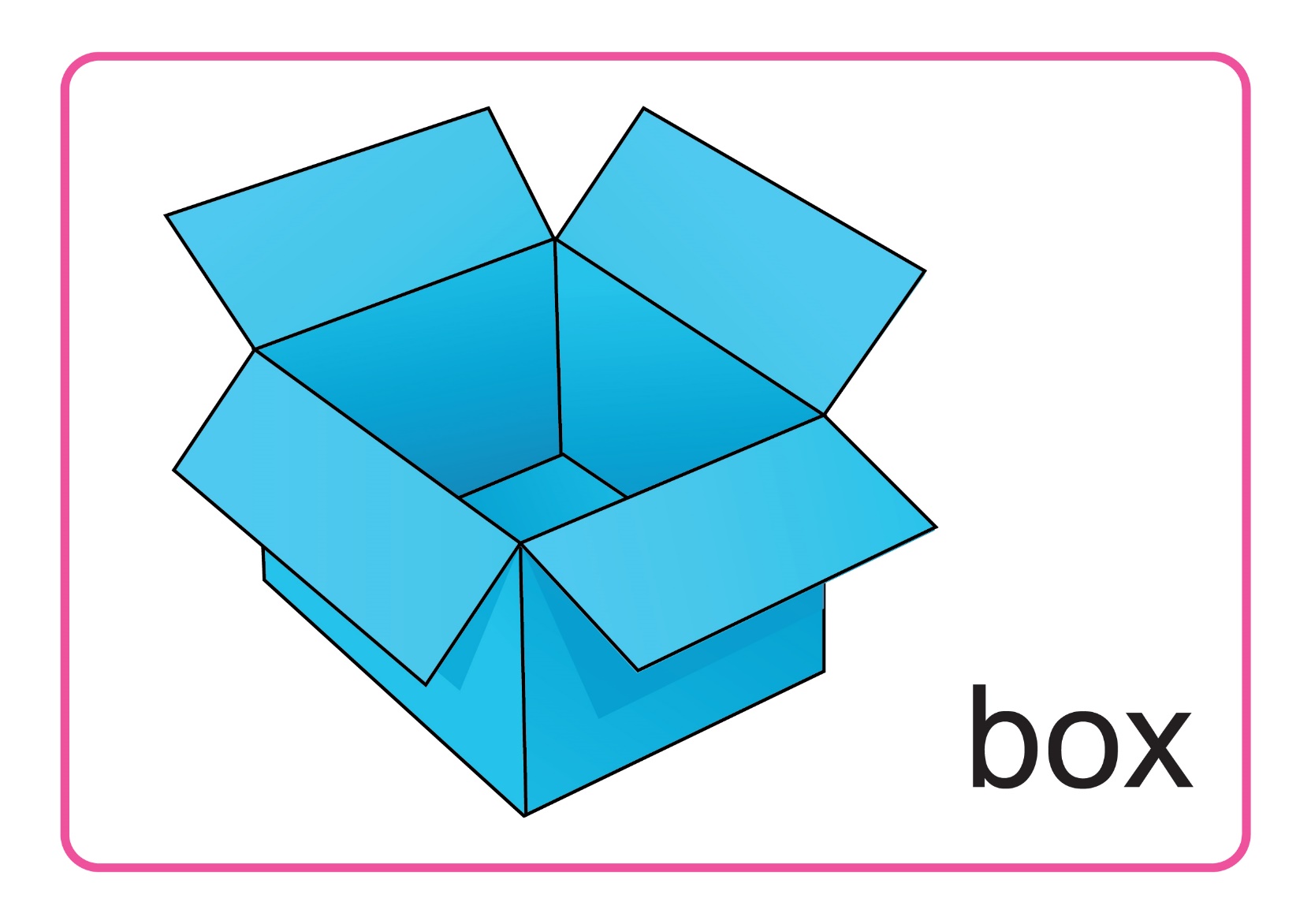 [Speaker Notes: Introduce picture “Class, what is it? OK! Now, listen 3 times”
Ask sts to listen 3 times
Ask sts to listen and repeat (class, group, individual) - “Listen and repeat. Class! Group 1, please! Group 2, please! You, you and you!
T can use body language to describe the word. - “Look at me and listen. Box! Class, what is it? Good!”
Click to make the word “box” disappear – Ask “What is it?”
T can use body language to check sts’ understanding - “Look and tell me what it is.”]
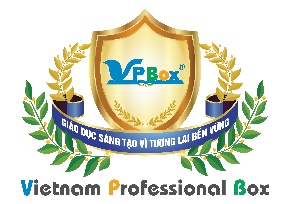 Unit 8:
Lesson 4:
H h
1. Listen and repeat.
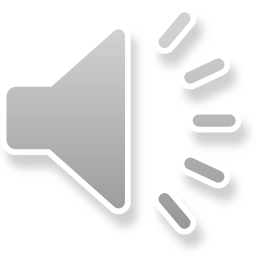 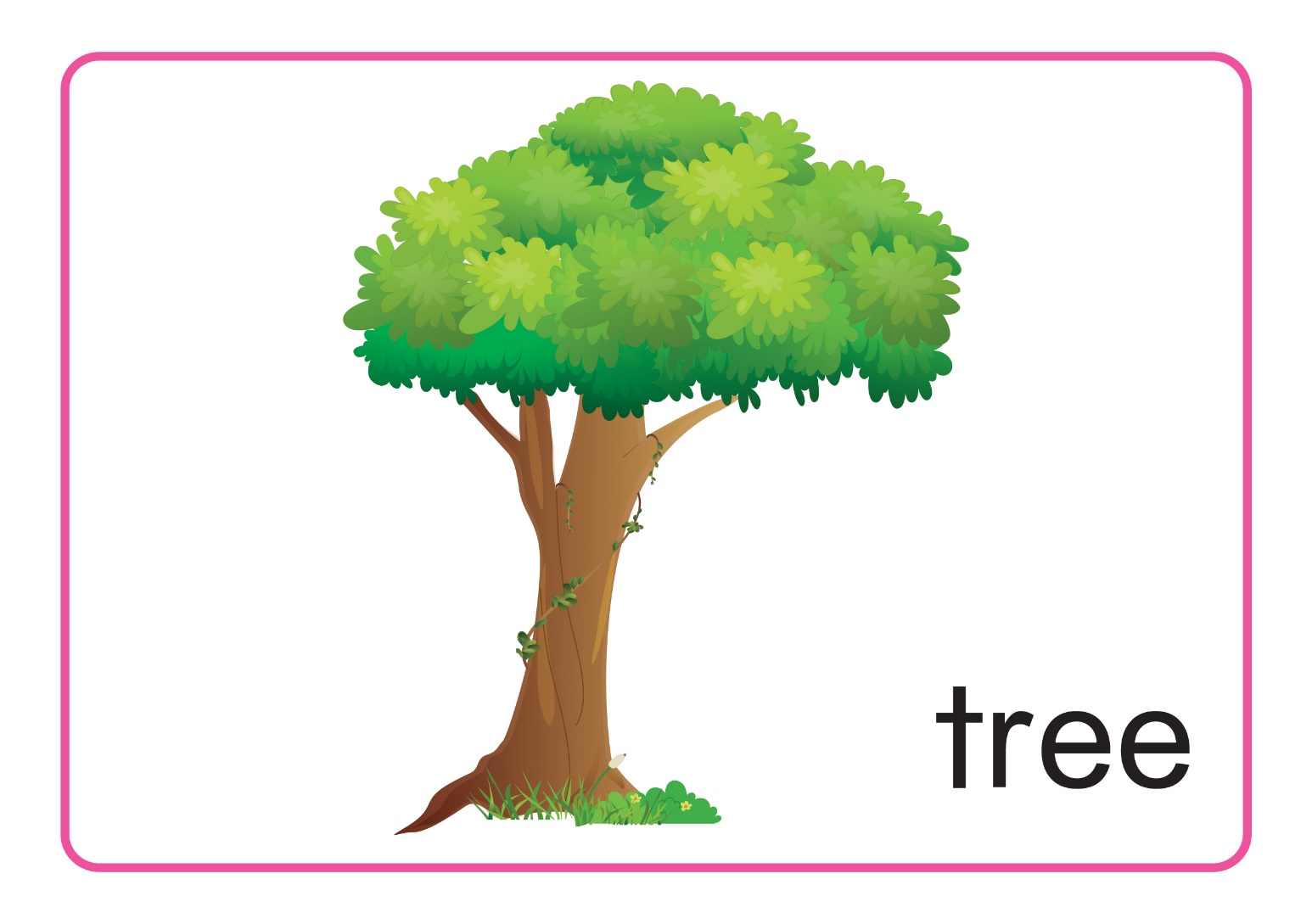 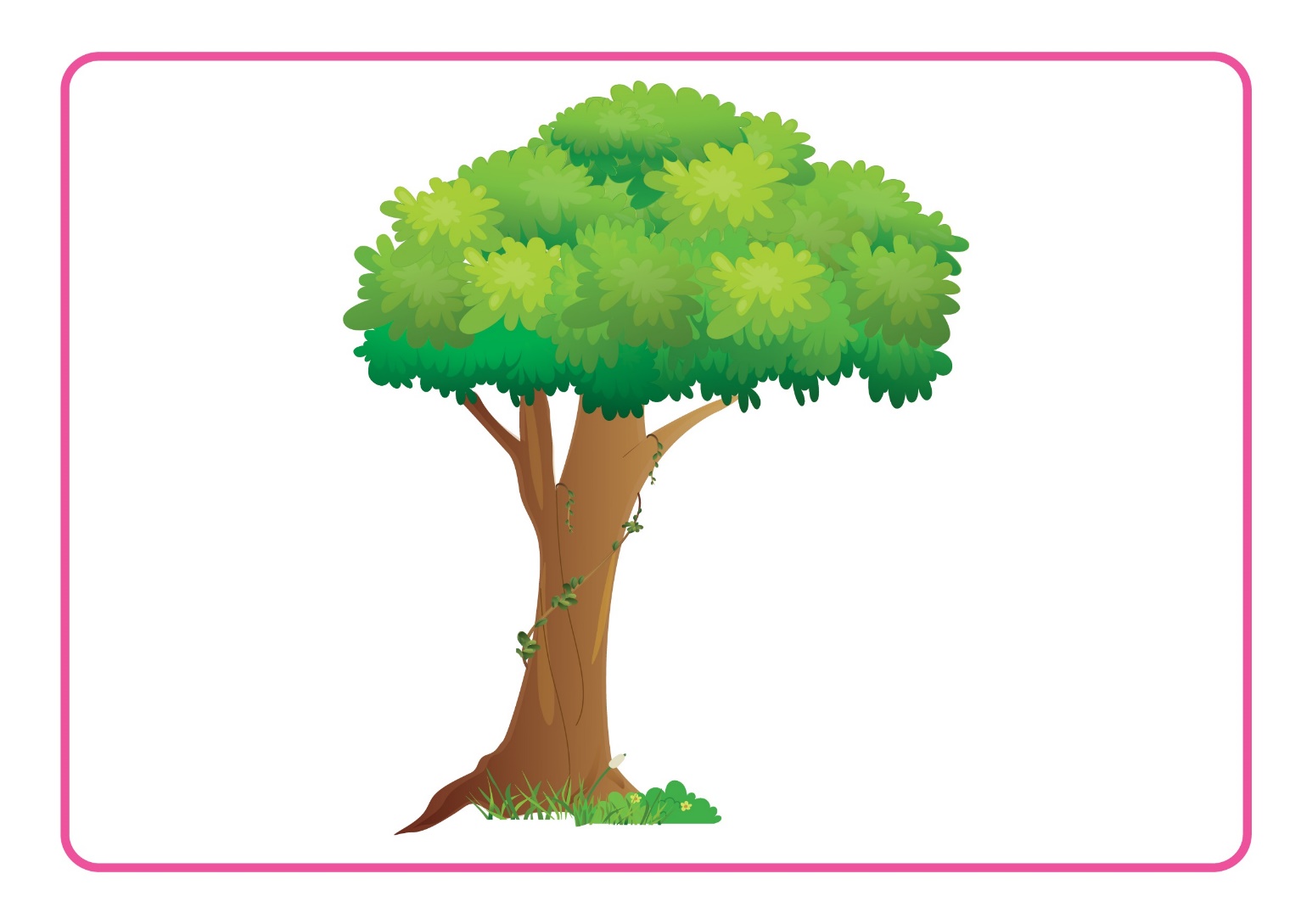 [Speaker Notes: Introduce picture “Class, what is it? OK! Now, listen 3 times”
Ask sts to listen 3 times
Ask sts to listen and repeat (class, group, individual) - “Listen and repeat. Class! Group 1, please! Group 2, please! You, you and you!
T can use body language to describe the word. - “Look at me and listen. Tree! Class, what is it? Good!”
Click to make the word “tree” disappear – Ask “What is it?”
T can use body language to check sts’ understanding - “Look and tell me what it is.”]
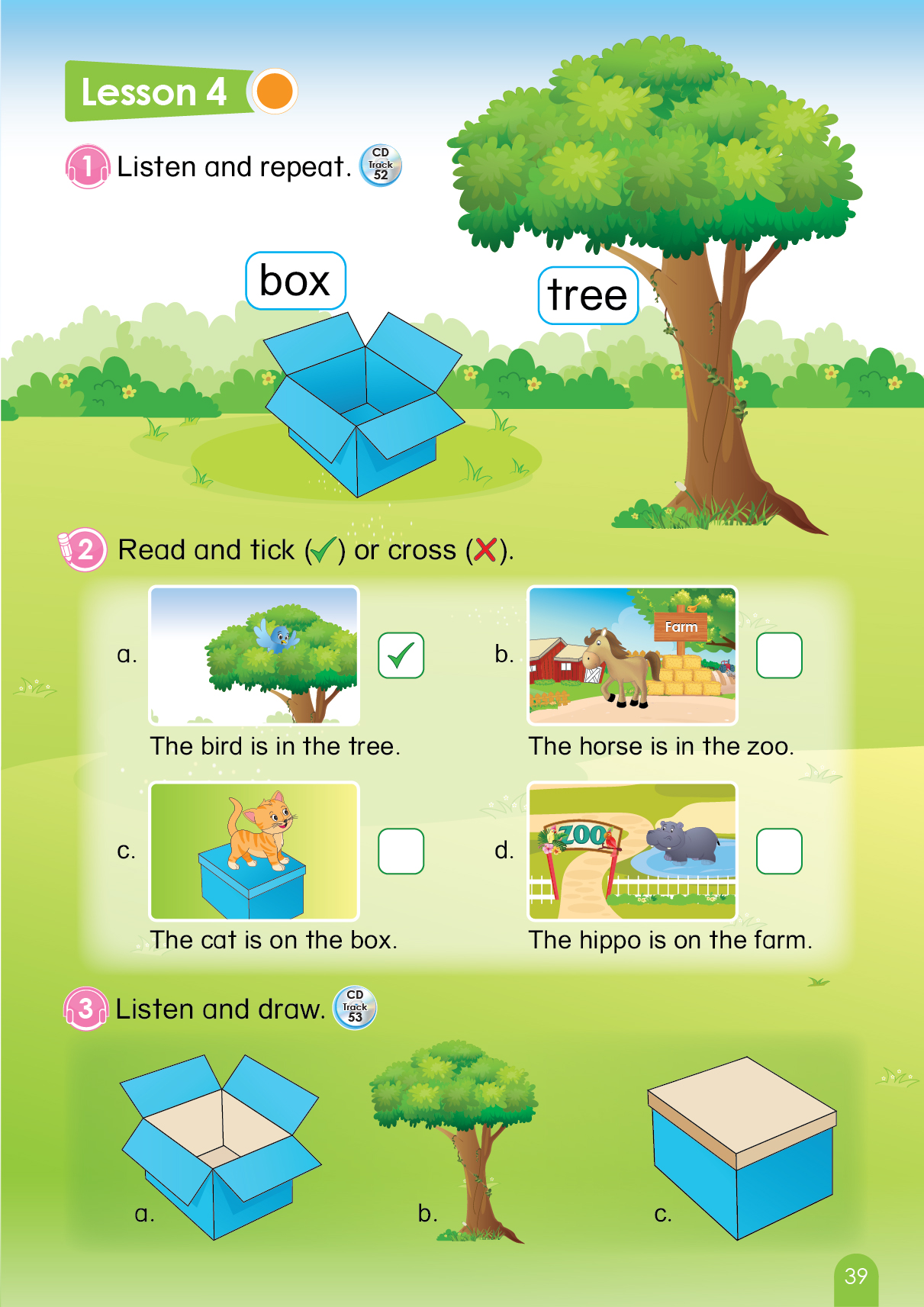 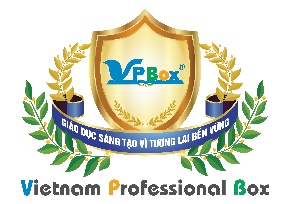 Page 39
[Speaker Notes: Book using – Look, point and say
1. T says “Class, open your book page 39. Let’s look, point and tell me what it is.”
2. T points at the picture and asks “What is it?”
3. T gives 1 flower to each group -“Great! One flower for each group.”]
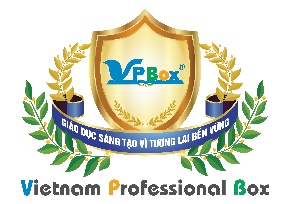 Unit 8:
Lesson 4:
H h
1. Listen and repeat.
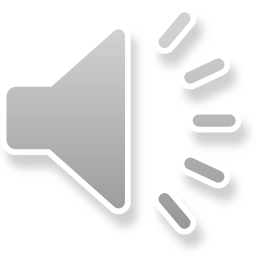 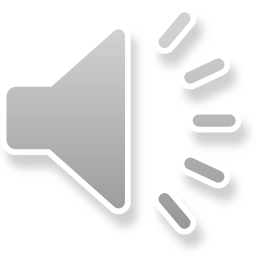 Game: What is it?
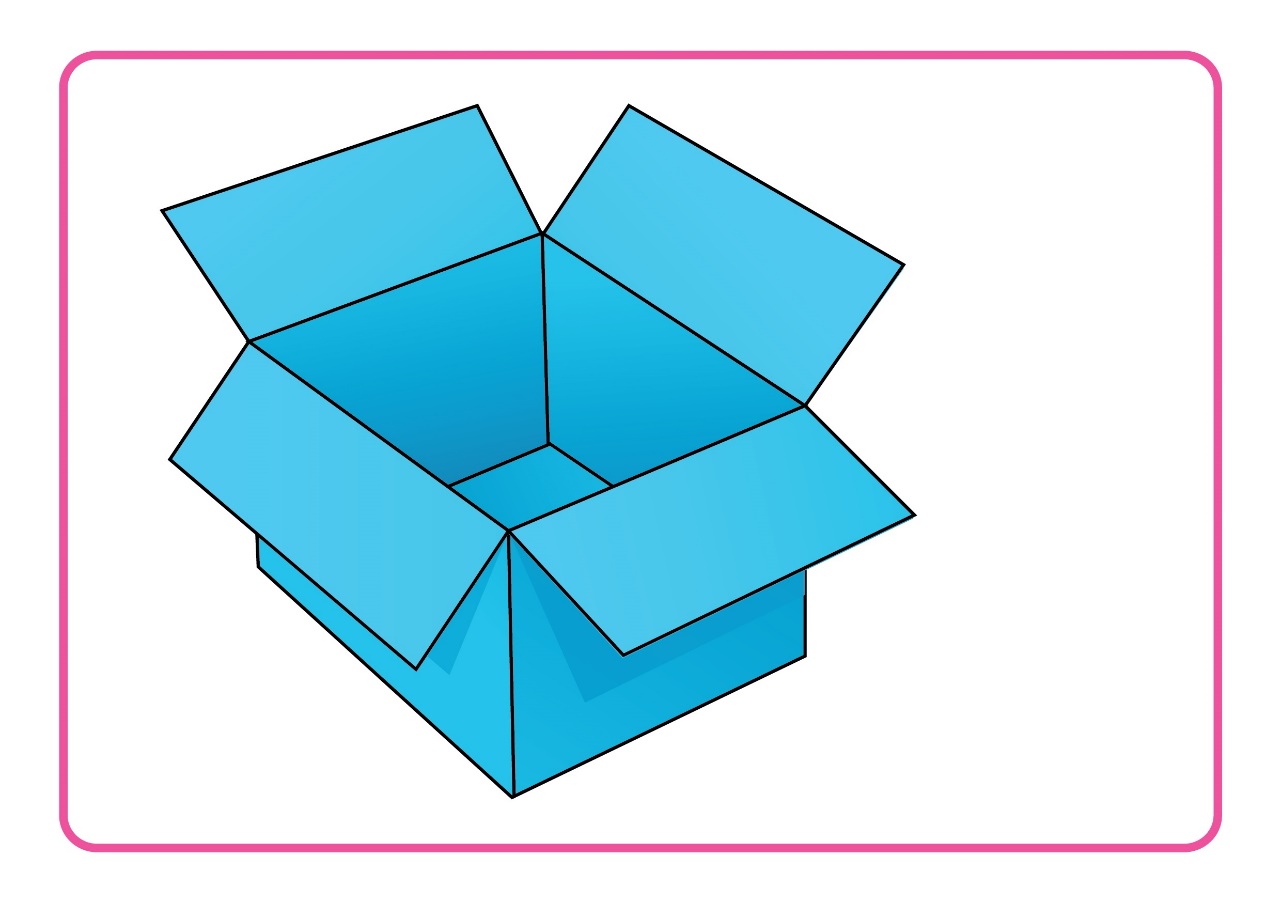 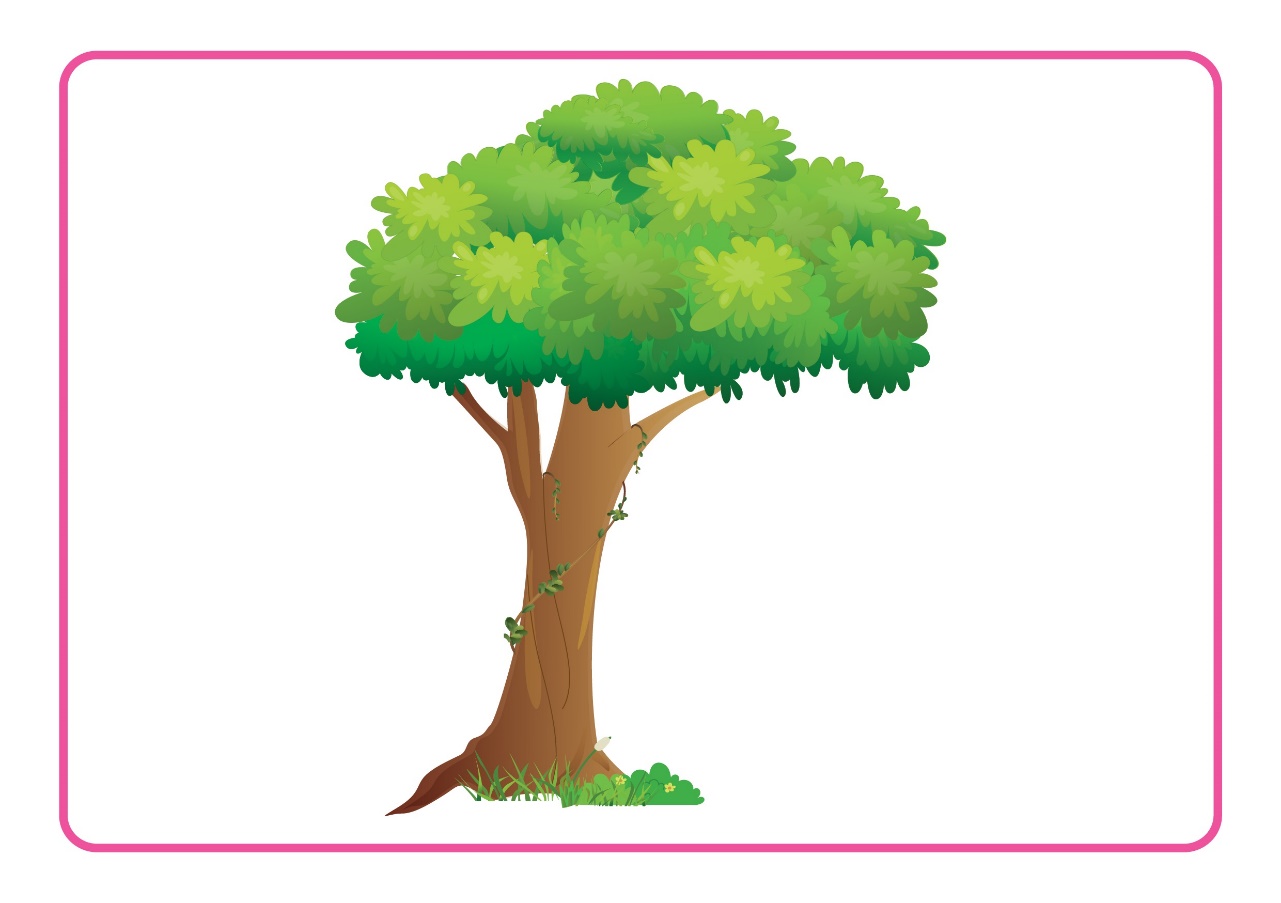 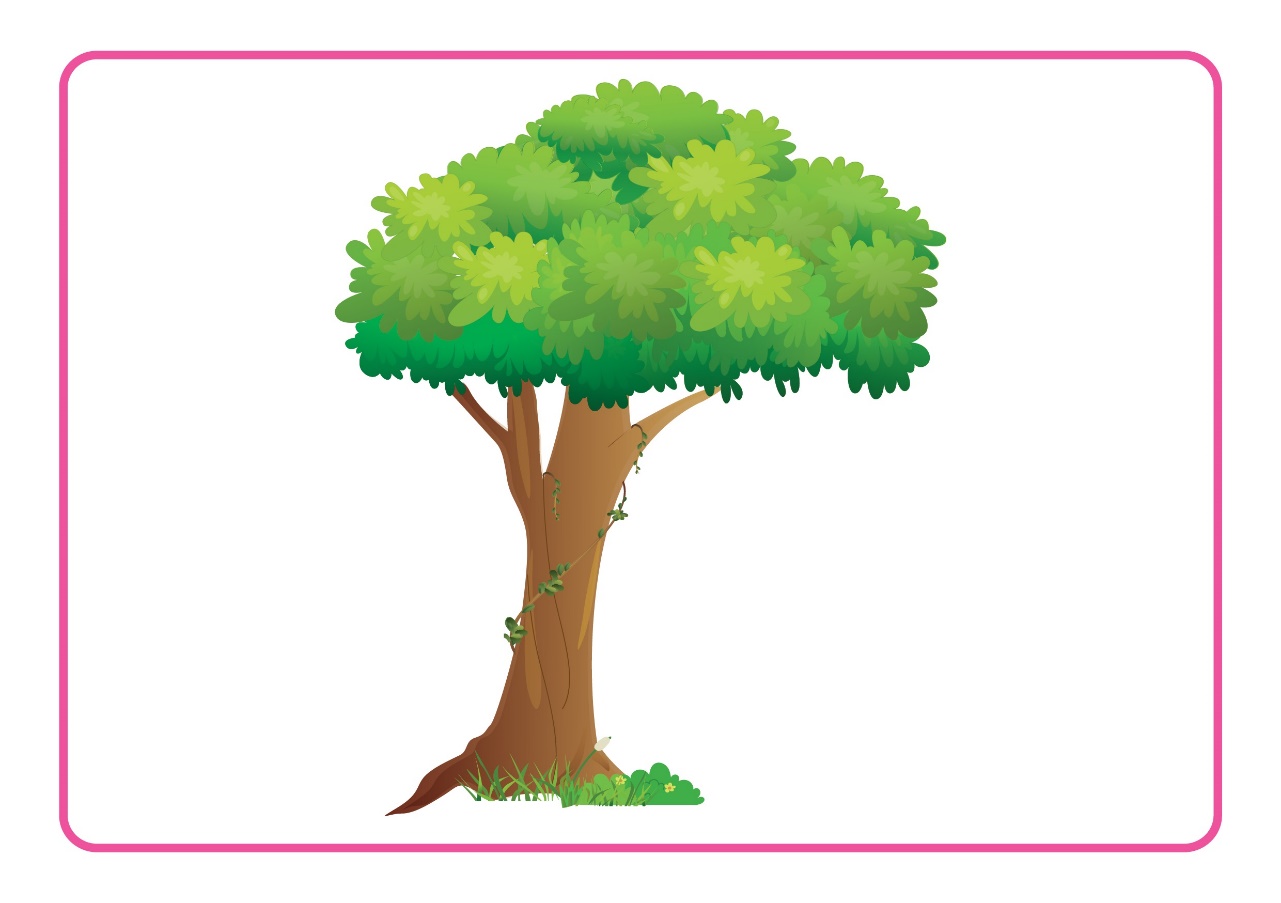 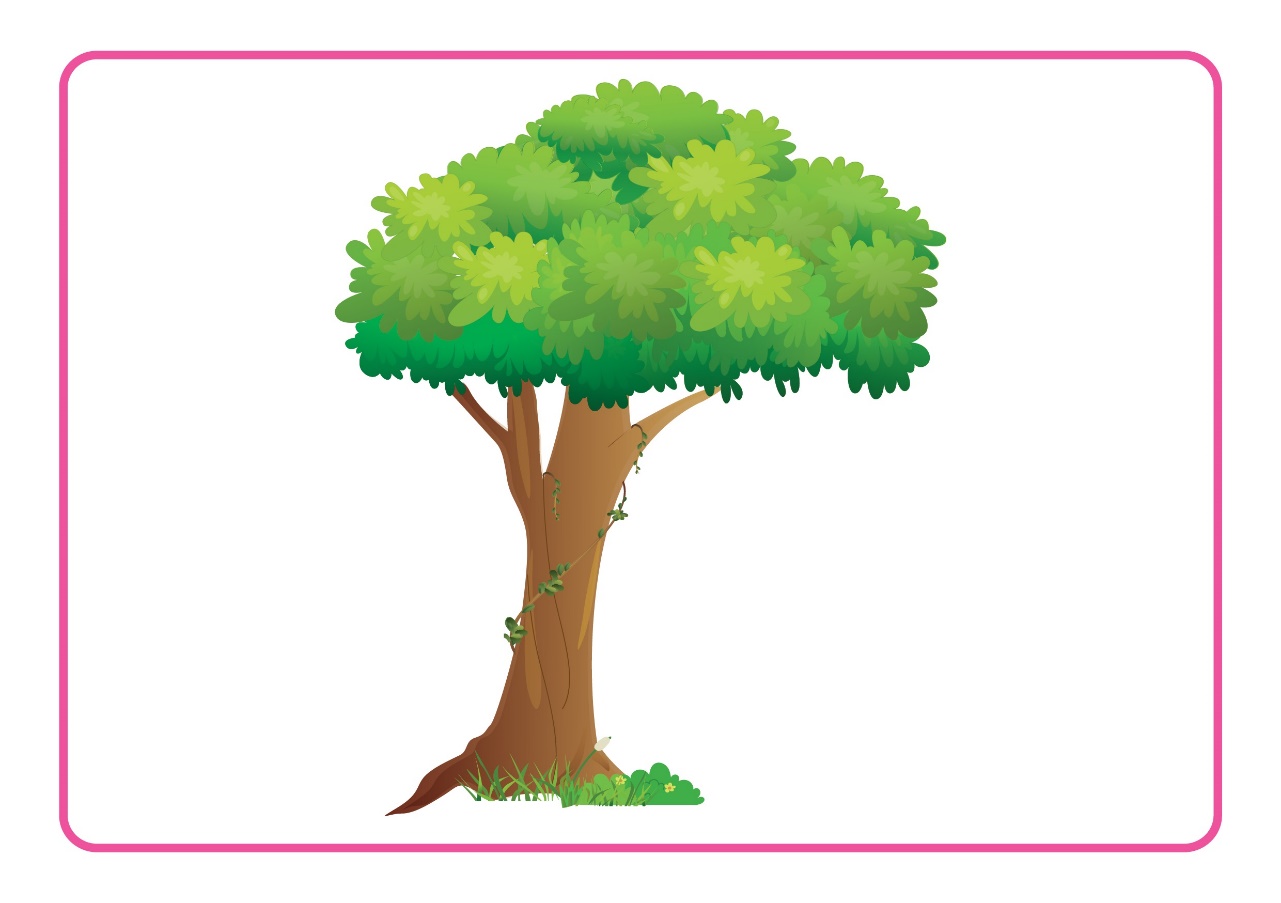 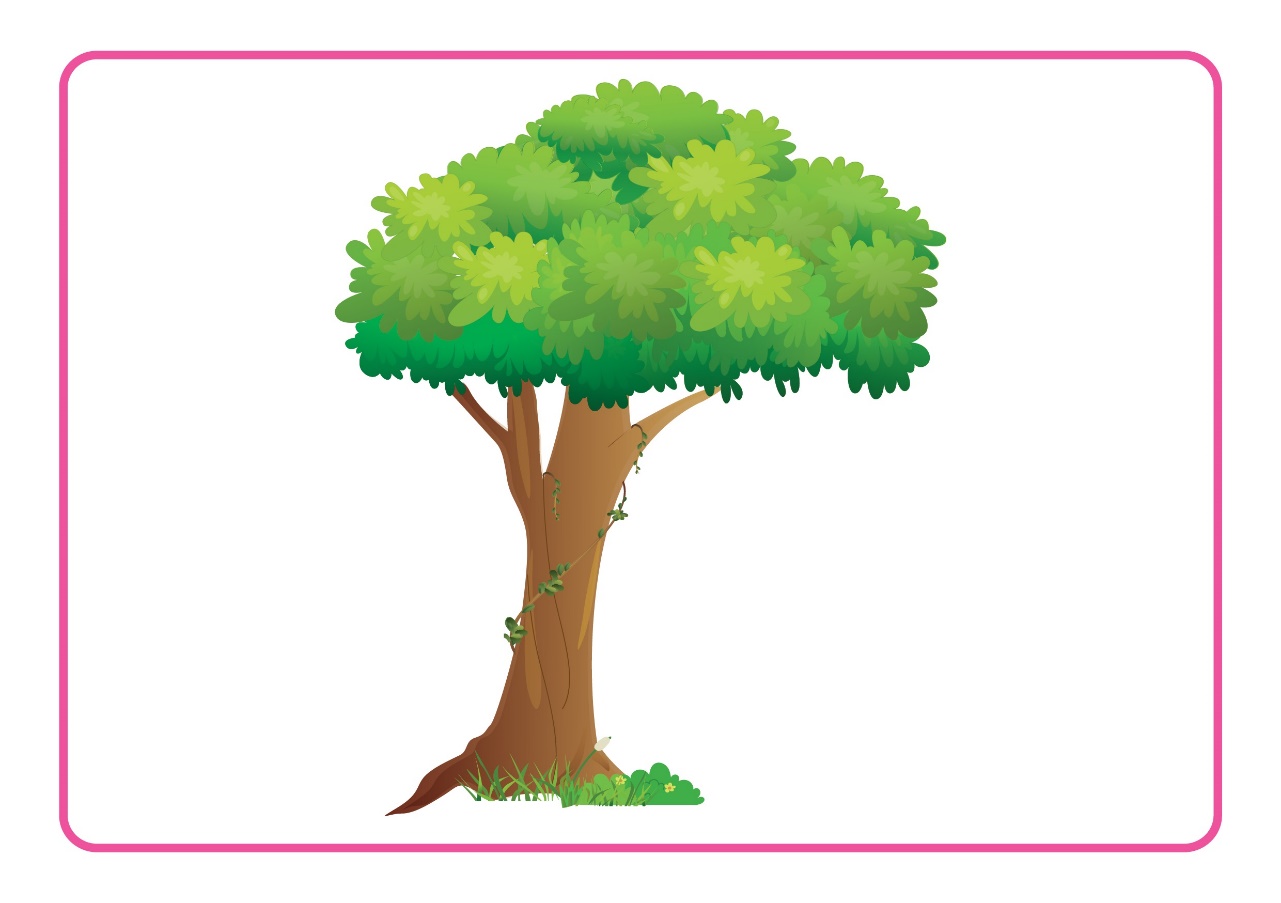 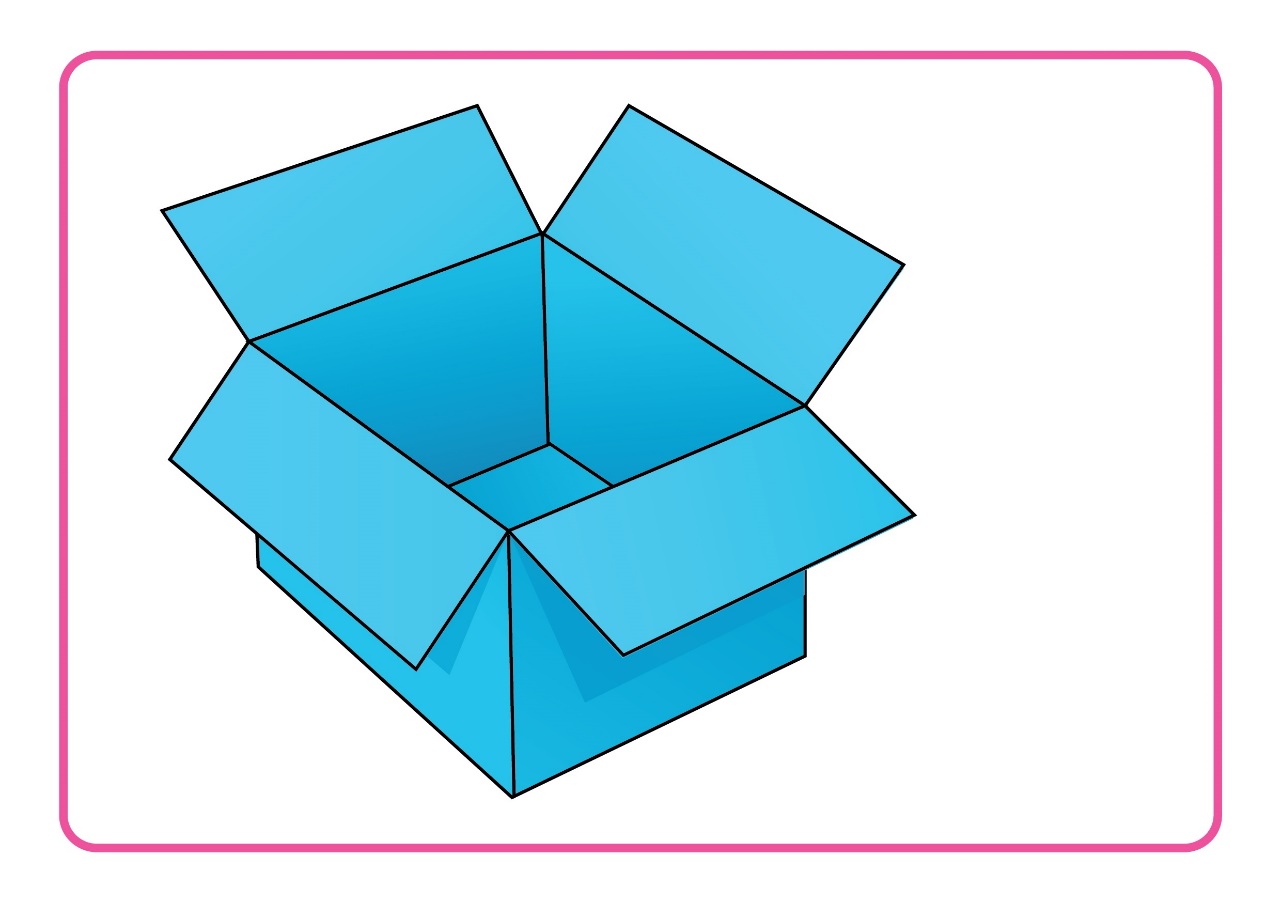 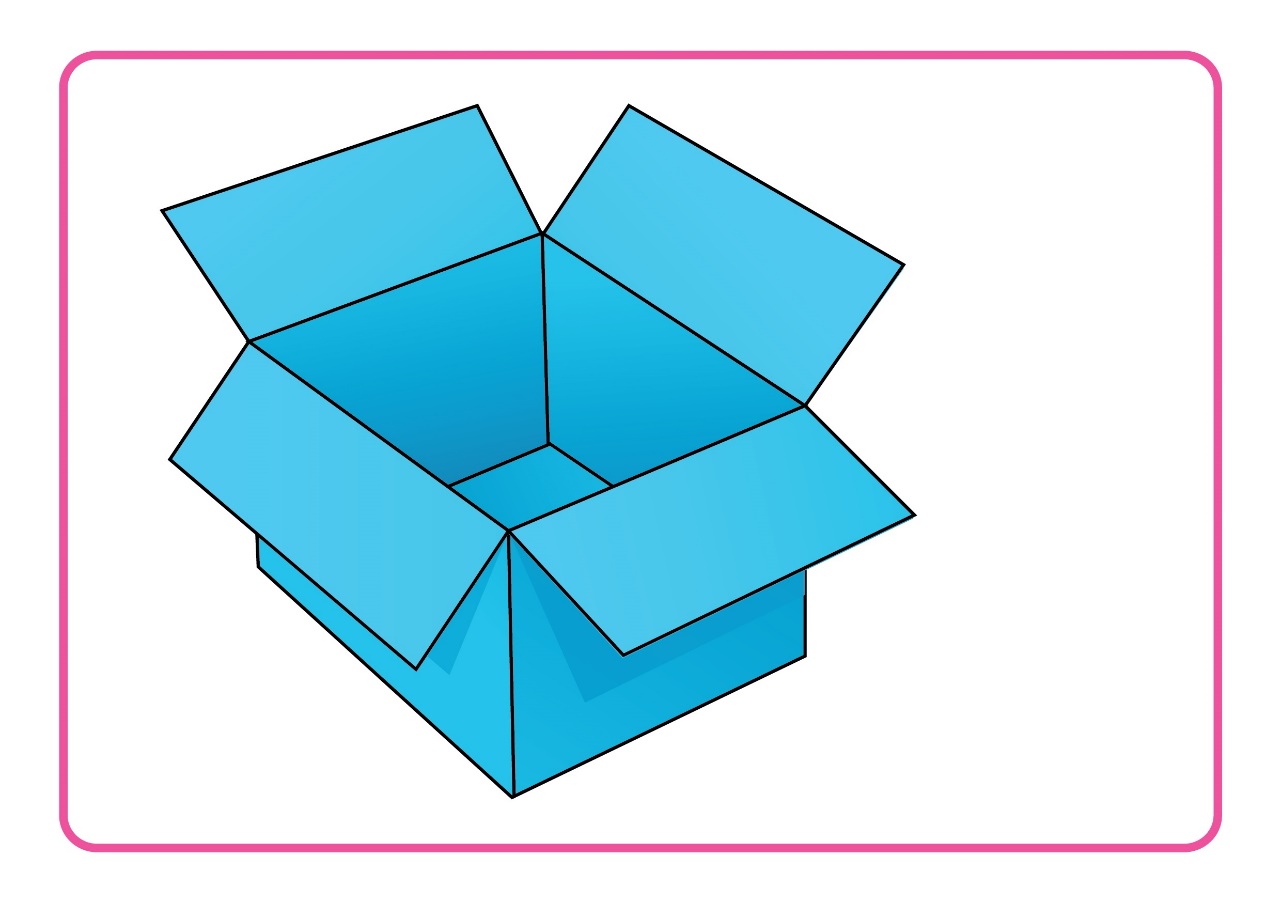 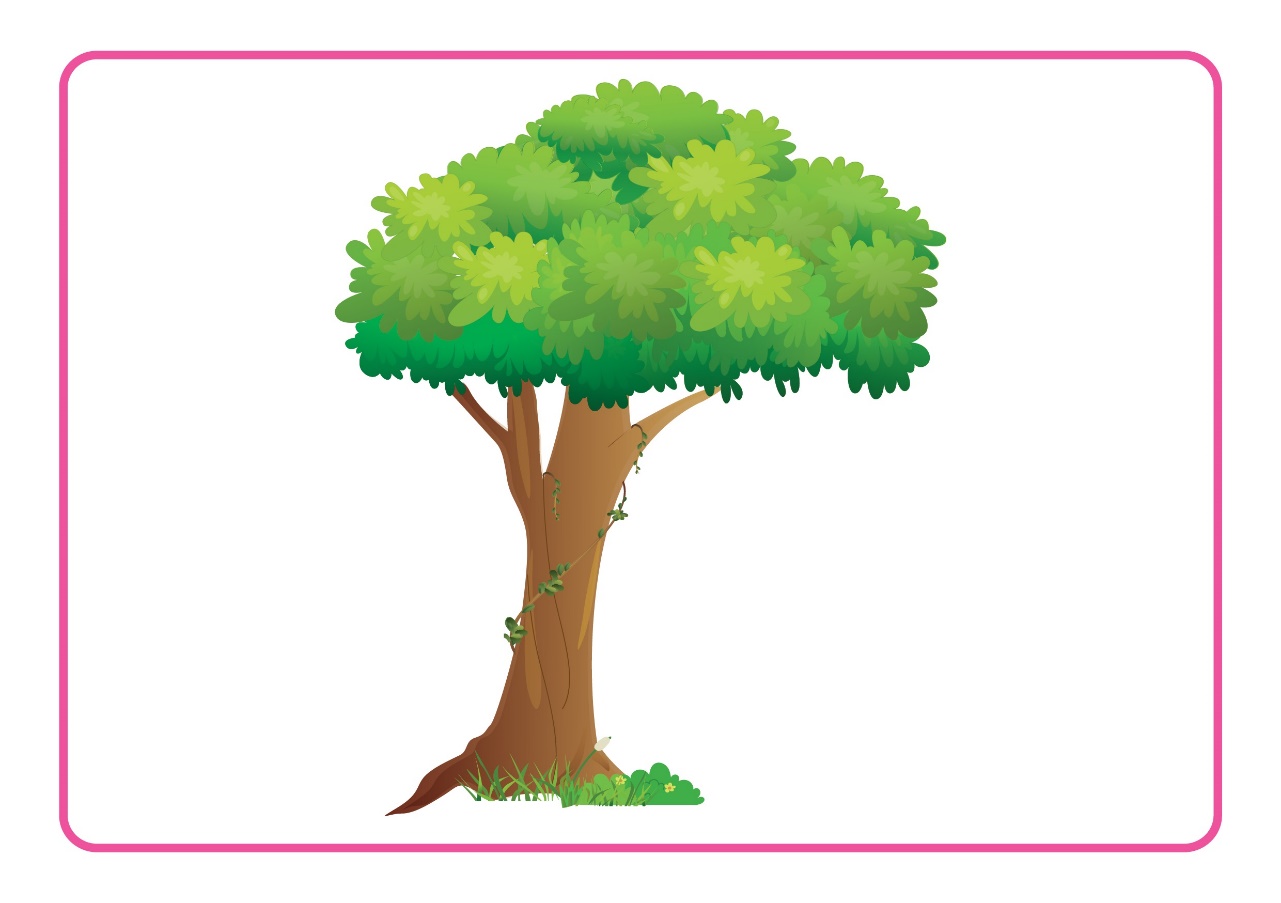 [Speaker Notes: Game: What is it?
T says “ I have got a lot of pictures. Please, tell me what it is?”
T says “Now, look the picture and tell me what it is.”
T shows the picture and asks “What is it? Great!”
Review: Show these pictures quickly and ask “Class, I will show all pictures faster. Please, tell me what it is.”]
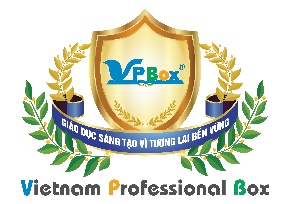 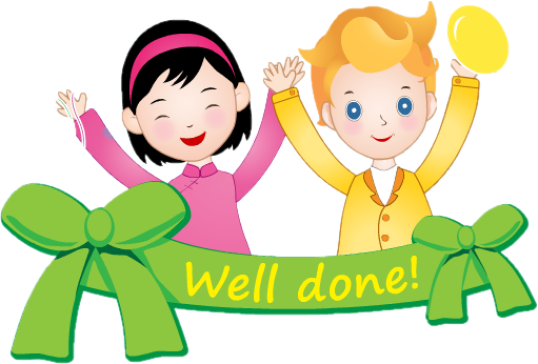 [Speaker Notes: “Well done. One flower for each group. Let’s move to next part.”]
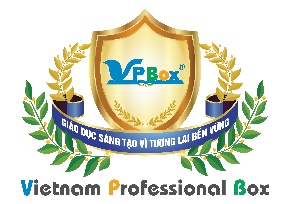 Unit 8:
Lesson 4:
H h
1. Listen and repeat.
2. Read and tick () or cross ().
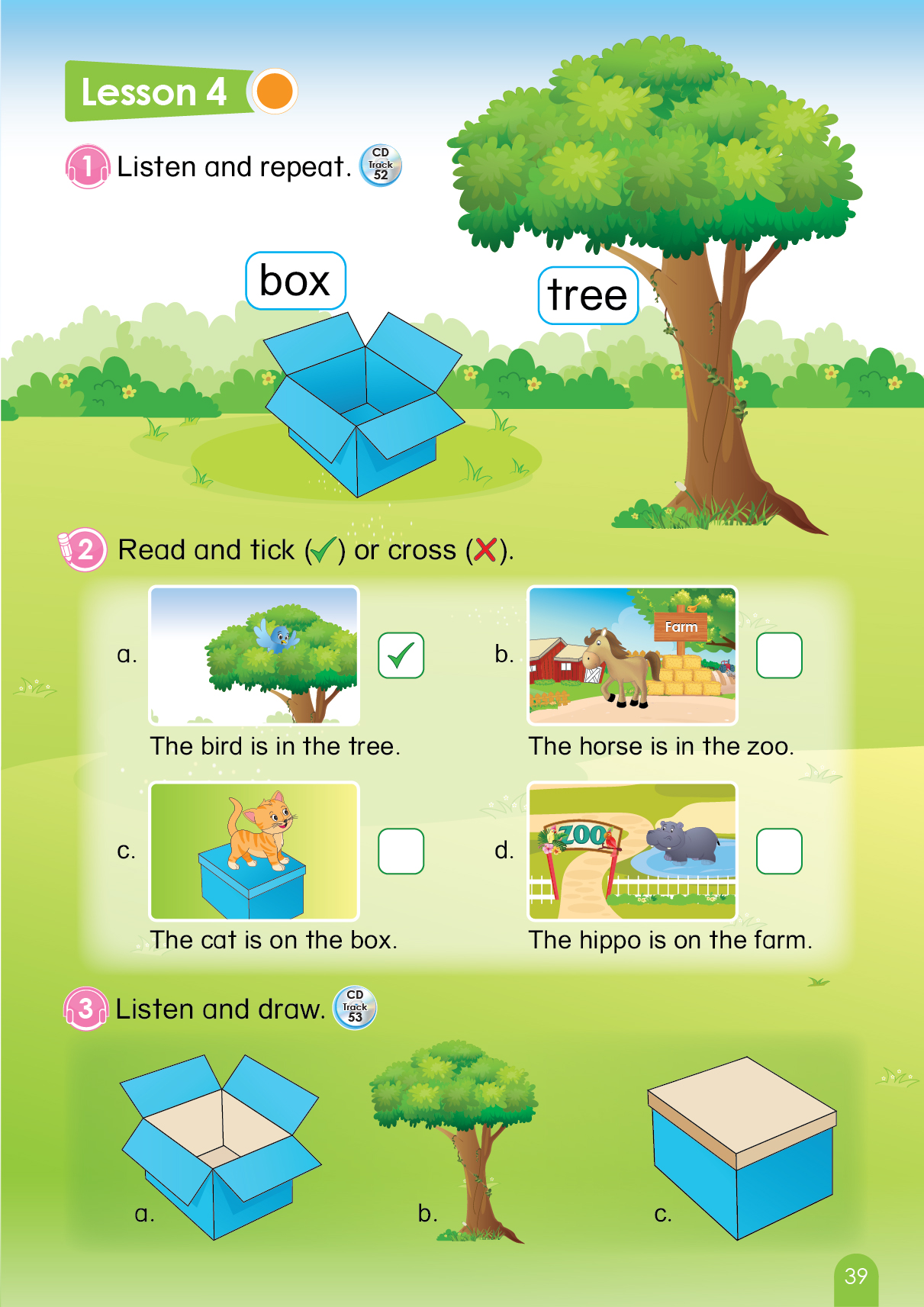 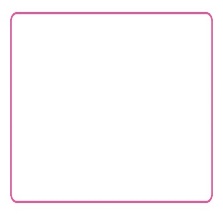 Page 39
[Speaker Notes: T says “ Let’s read and tick or cross.”
Show the example, point at the bird and ask “What is it? Where is it?”
T says “So, we tick or cross, class?” and shows the answer. – “Yes. We tick.”]
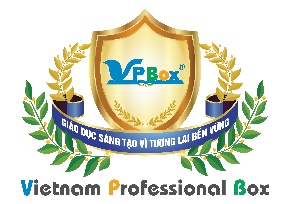 Unit 8:
Lesson 4:
H h
2. Read and tick () or cross ().
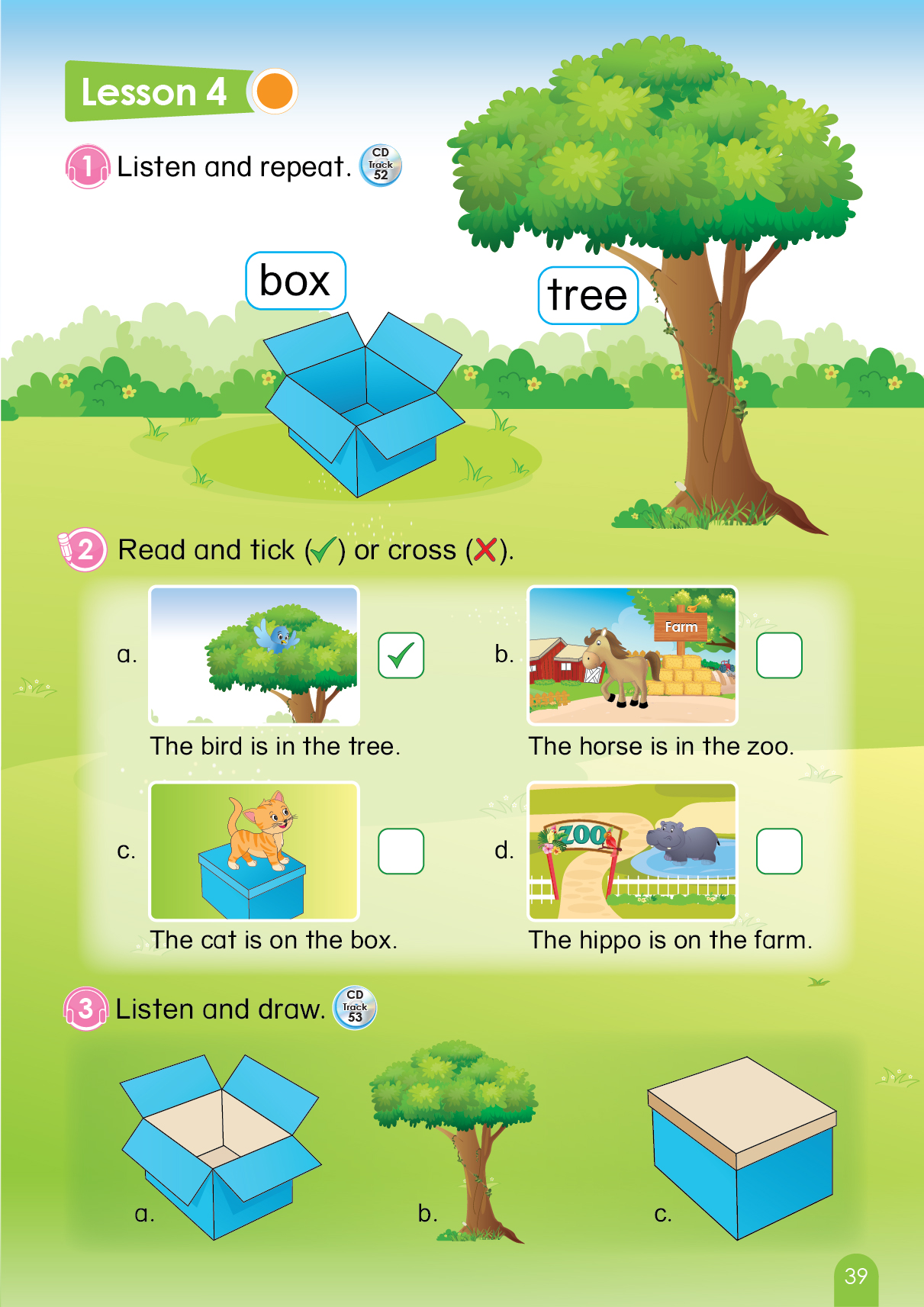 
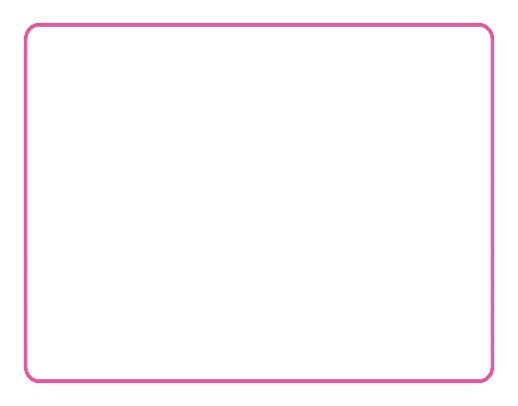 

Page 39
[Speaker Notes: Book using – Read and tick or cross
T asks sts to open their book and do task. – “Now, open your book page 39. Let’s read and tick or cross.”
T points at the pictures and says “ What is it? Where is it? Yes. So we tick or cross? Right. We tick/cross.”
Sts answer and T shows the correct answer.]
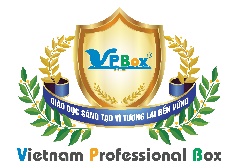 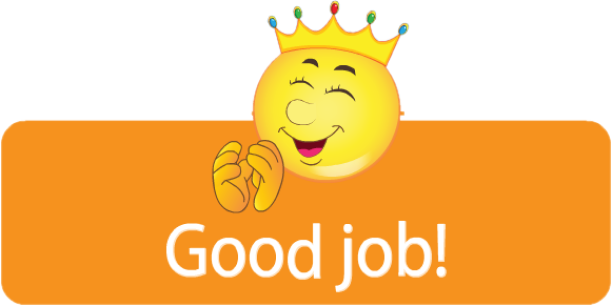 [Speaker Notes: “Good job. Now, Let’s draw with me.”]
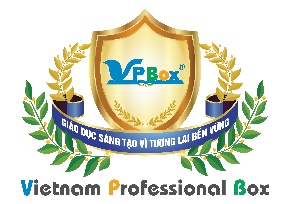 Unit 8:
Lesson 4:
H h
1. Listen and repeat.
2. Read and tick () or cross ().
3. Listen and draw.
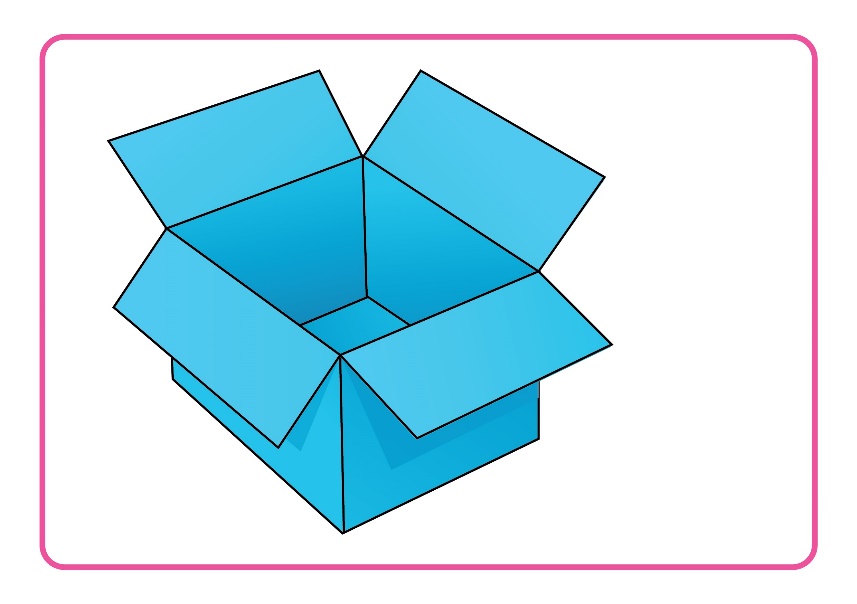 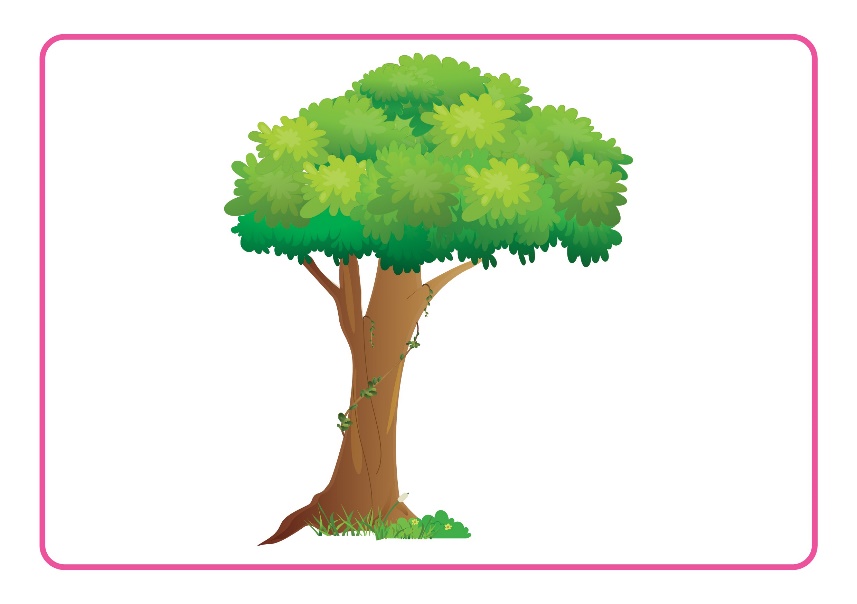 [Speaker Notes: T asks “Class, what is it? Great.”
T says “Now, let’s listen and draw.”]
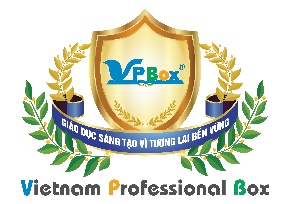 Unit 8:
Lesson 4:
H h
3. Listen and draw.
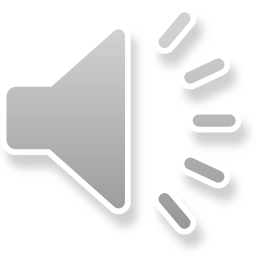 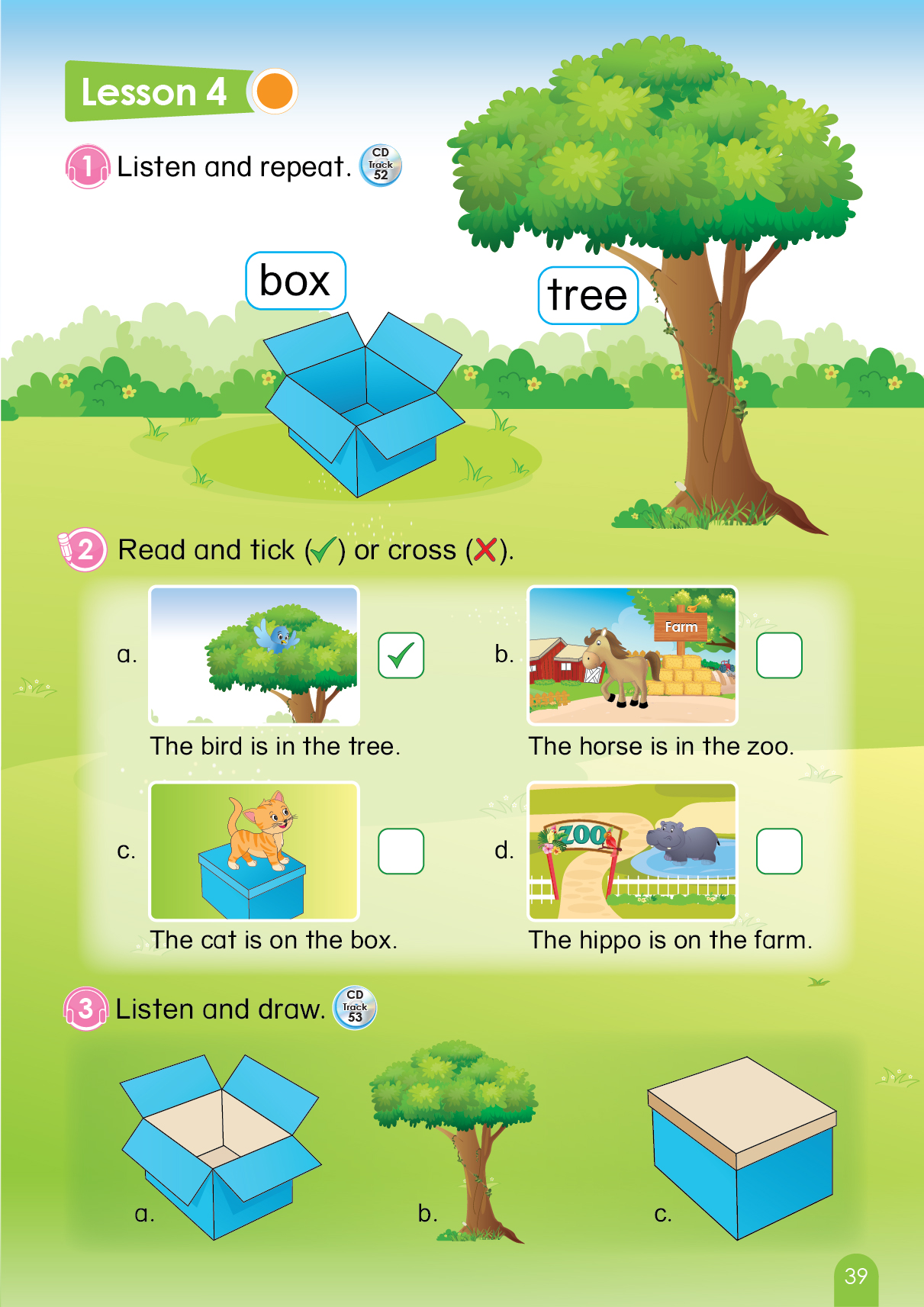 [Speaker Notes: “We have 3 things. We will listen and draw. For example, if you hear ‘The bird is on the box.’, you will draw the bird on the box. Are you ready? Let’s listen.”]
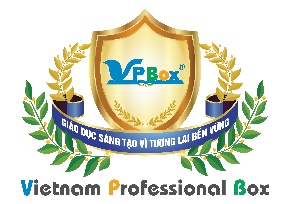 Unit 8:
Lesson 4:
H h
3. Listen and draw.
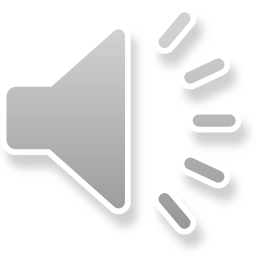 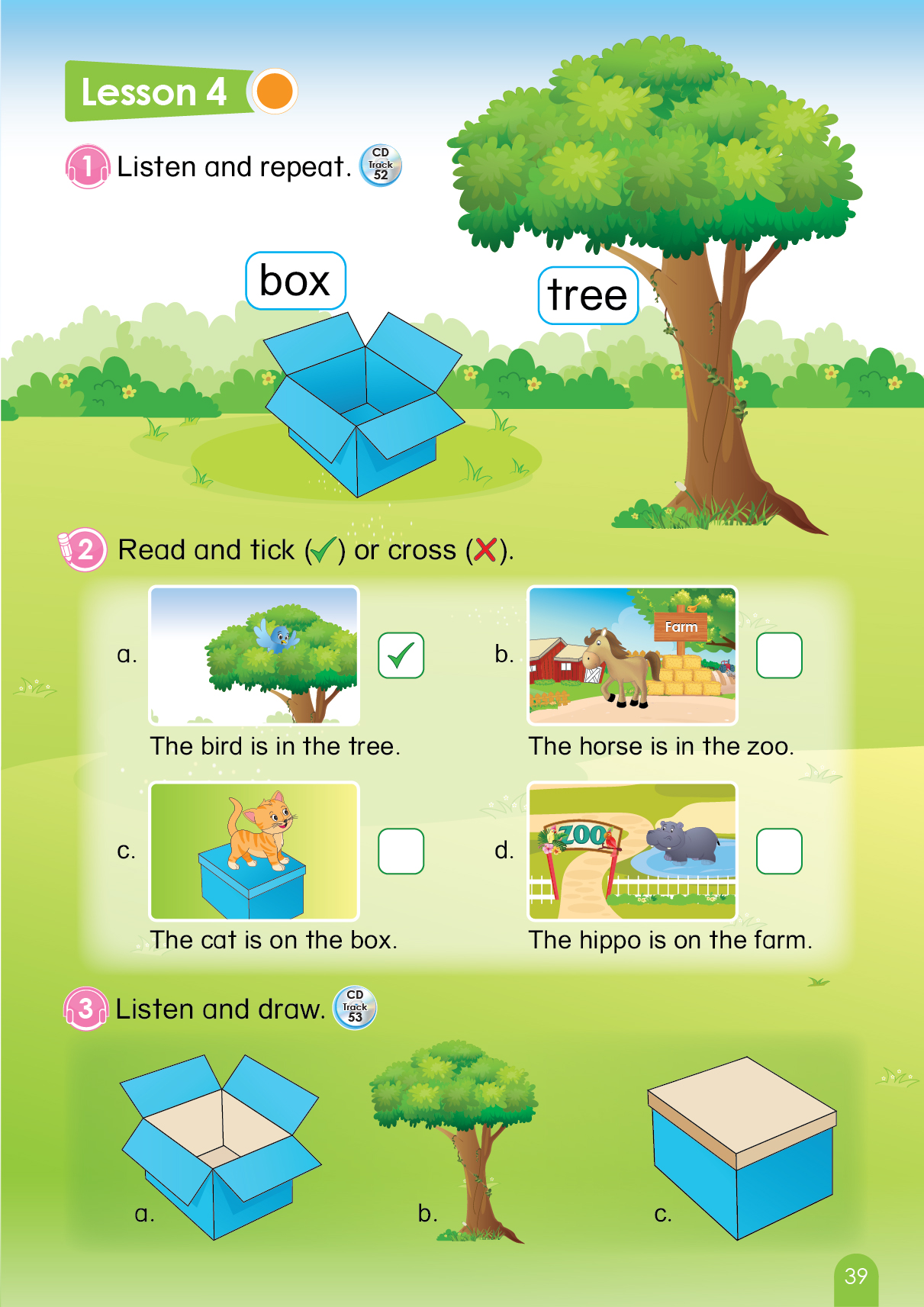 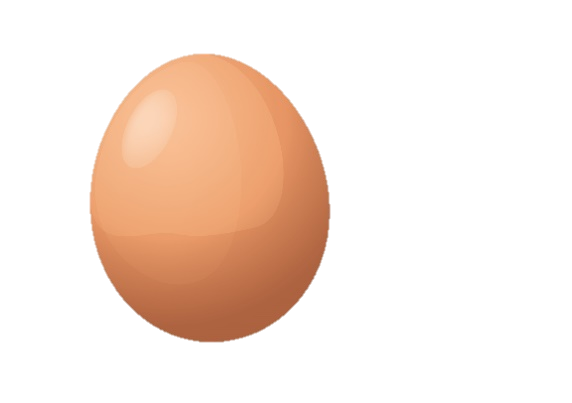 [Speaker Notes: T shows the picture and asks “What is it?”
T asks sts to listen 2 times and draw – “Now, listen 2 times and draw.”
T asks sts to listen again and asks “What will we draw? Put it where?”
T shows the answer. “Well done. The egg is in the box. We draw the egg in the box.”]
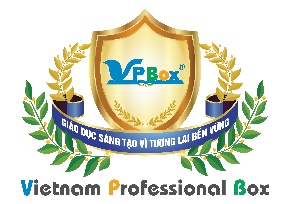 Unit 8:
Lesson 4:
H h
3. Listen and draw.
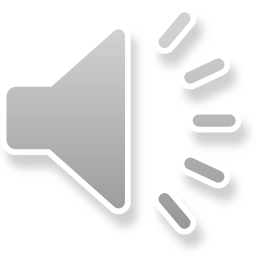 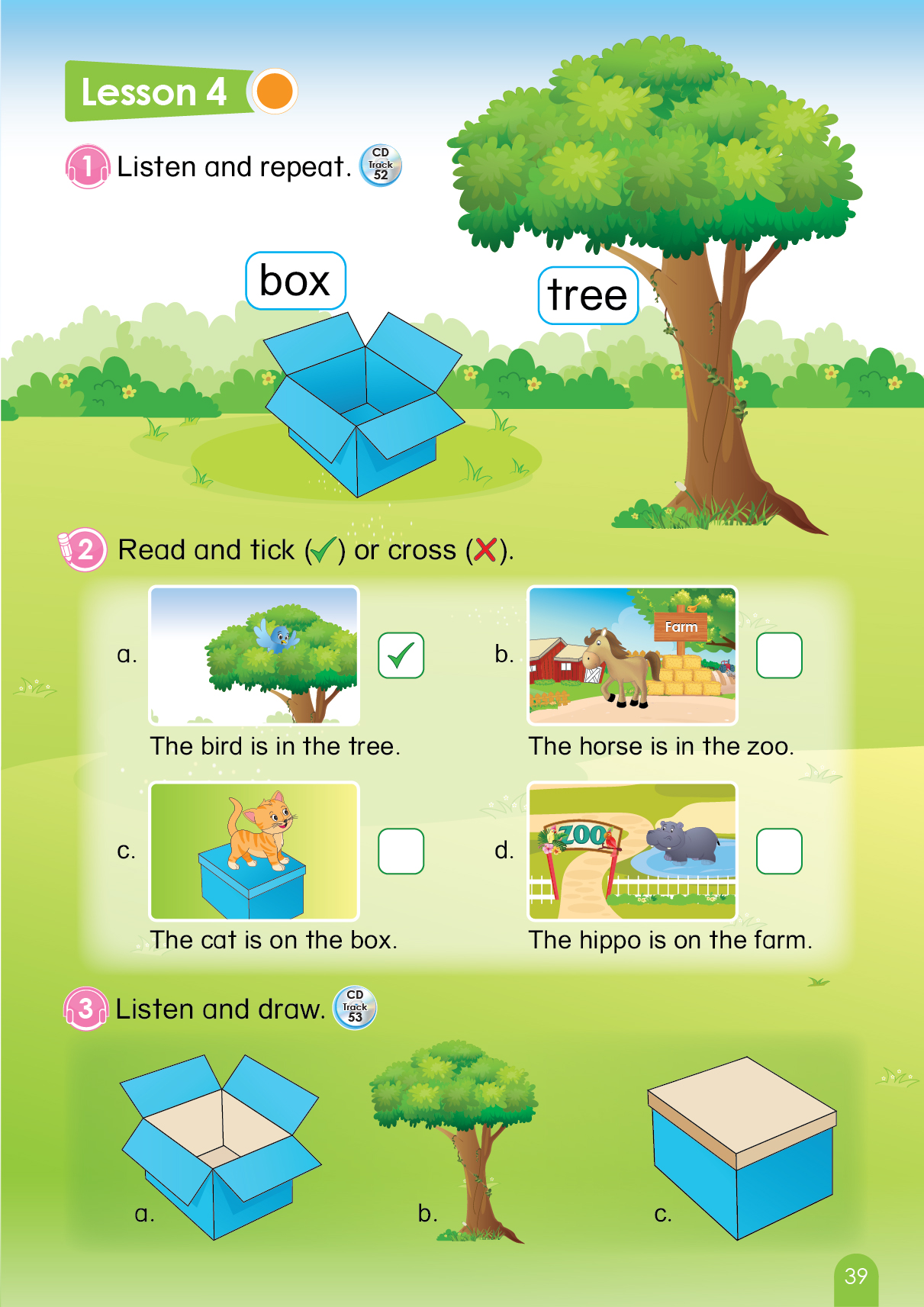 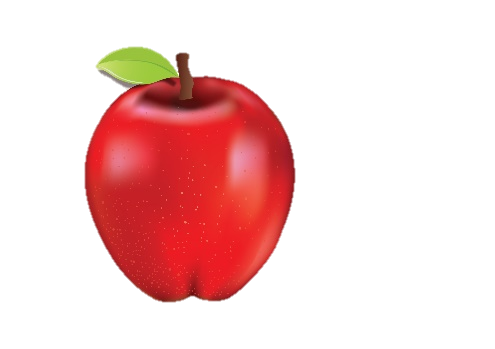 [Speaker Notes: T shows the picture and asks “What is it?”
T asks sts listen 2 times and draw – “Now, listen 2 times and draw.”
T asks sts listen again and asks “What will we draw? Put it where?”
T shows the answer. “Well done. The apple is in the tree. We draw the apple in the tree.”]
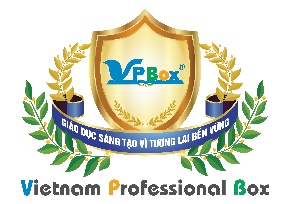 Unit 8:
Lesson 4:
H h
3. Listen and draw.
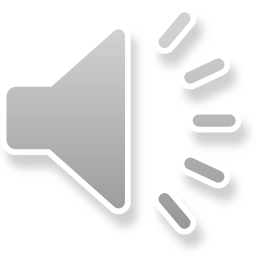 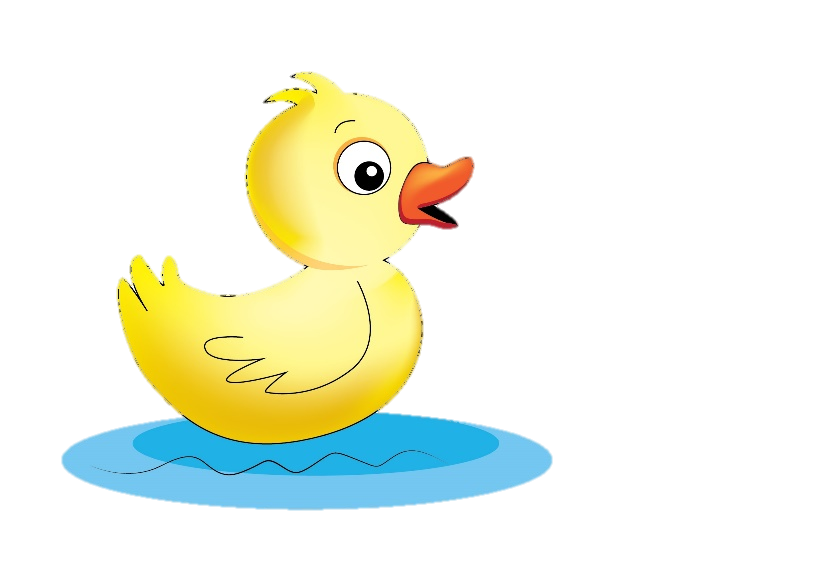 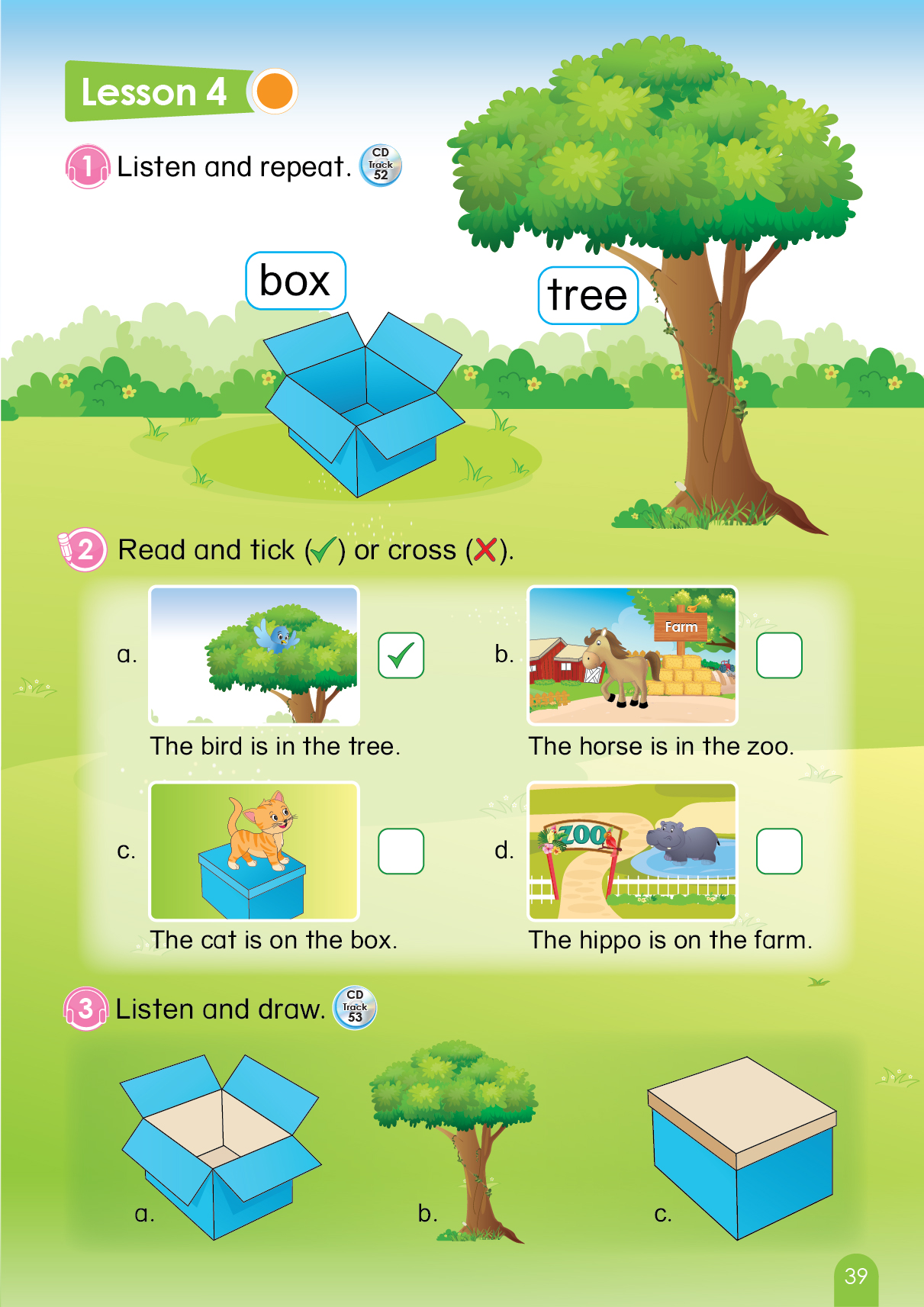 [Speaker Notes: T shows the picture and ask “What is it?”
T asks sts to listen 2 times and draw – “Now, listen 2 times and draw.”
T asks sts to listen again and ask “What will we draw? Put it where?”
T shows the answer. “Well done. The duck is on the box. We draw the duck on the box.”]
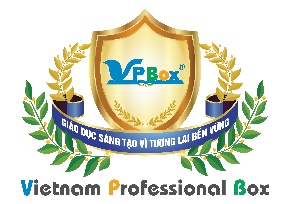 Unit 8:
Lesson 4:
H h
3. Listen and draw.
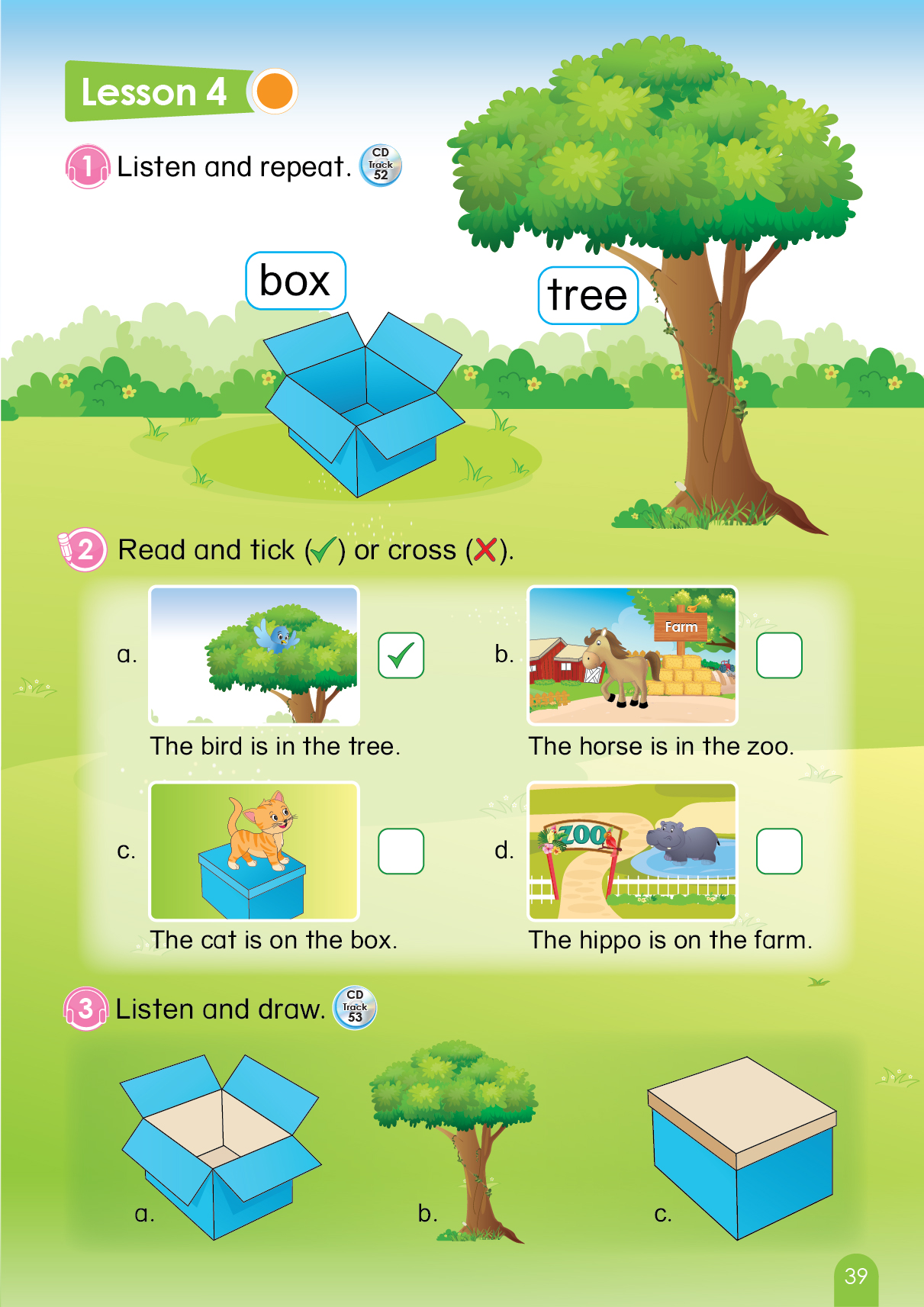 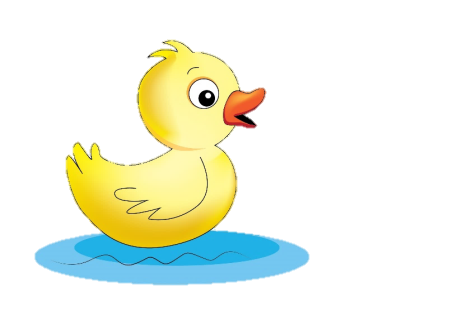 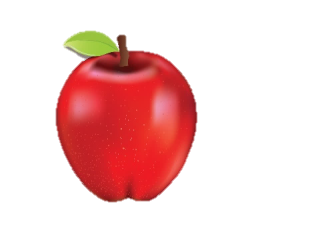 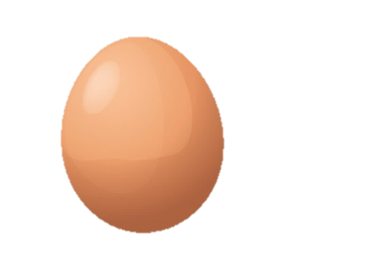 [Speaker Notes: 1. T shows again all the answers. “Have you finished? Great!”]
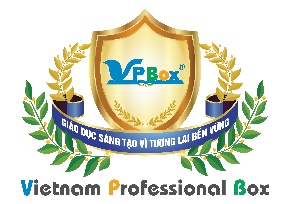 Unit 8:
Lesson 4:
H h
1. Listen and repeat.
2. Read and tick () or cross ().
3. Listen and draw.
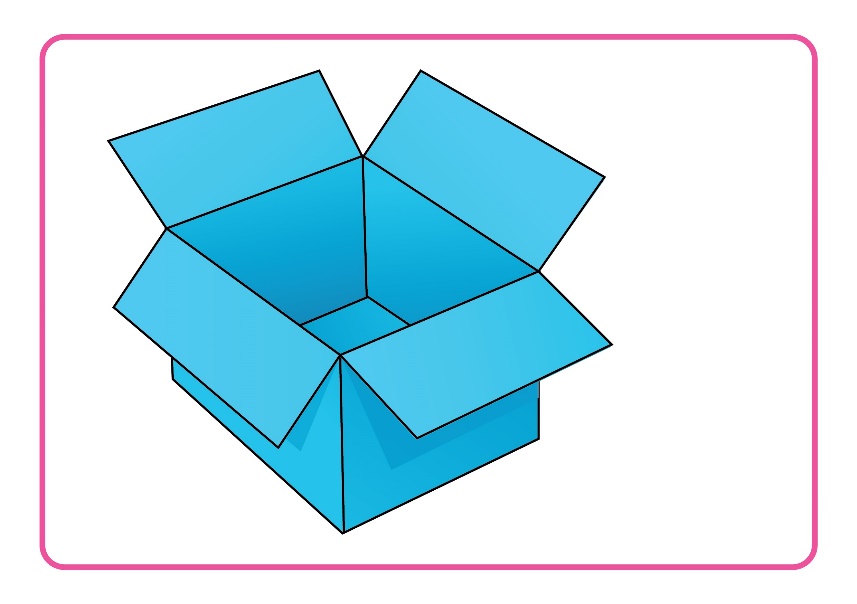 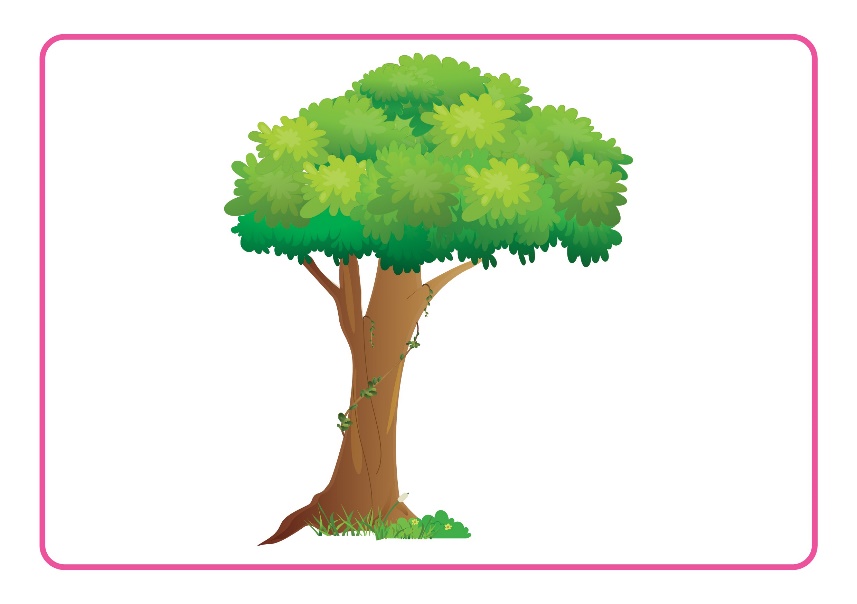 [Speaker Notes: Sum up – Ask “Look at these pictures again, what is it? Good!”
Count the flowers of each groups – “Let’s count your flowers.”
Group having more flowers will be the winner. – “So the winner is group …. Group …, you also good, too.”
Say goodbye “ Now, let’s say ‘Goodbye egg, Goodbye elephant”. Now, Goodbye class.”]
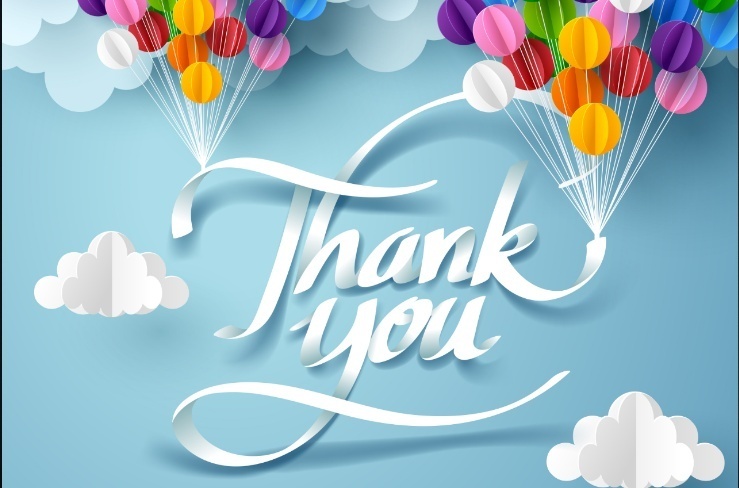